Гончарівська бібліотека – обличчя громади
Гончарівська бібліотека – це не лише місце, куди можна прийти за книгами, а й справжній центр громади, територія спілкування людей різного віку. Завдяки адвокаційним зусиллям селищного голови провели капітальний ремонт будівлі клубу та бібліотеки: відремонтовано фасад та внутрішні приміщення, встановили туалетну та душову кімнати всередині закладу. Побудували чудовий літній майданчик, який підвищив престиж сільської бібліотеки, зробивши її потрібною для сучасного користувача. Ігри, літературні мандрівки, флешмоби, екологічні екскурсії – задовільняють потреби дітей та молоді. Дозвілля громади стало цікавим та насиченим. Тут кожен відвідувач знайшов собі заняття до душі.
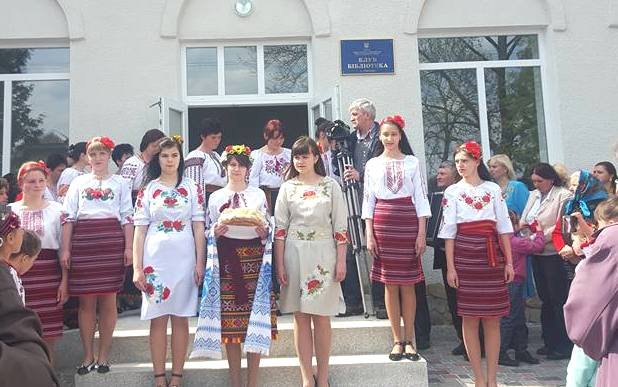 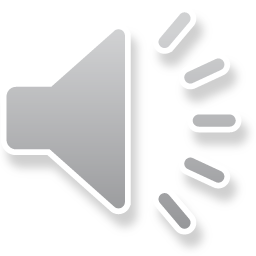 Тлумацька ЦБС
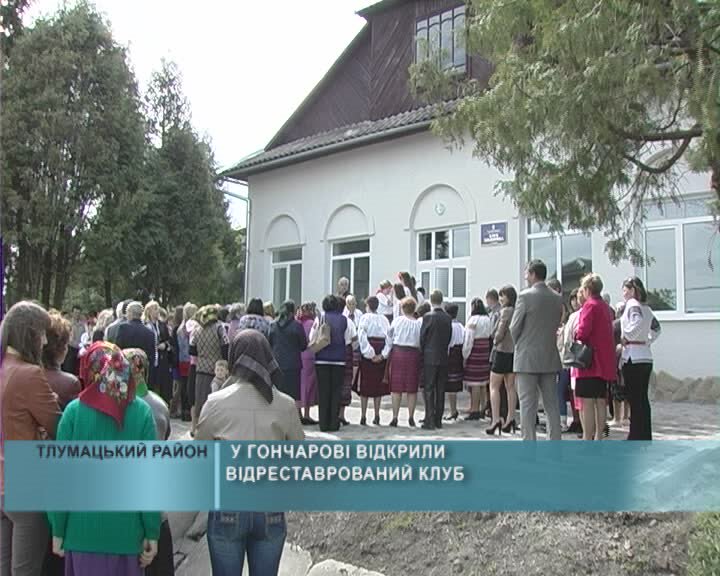 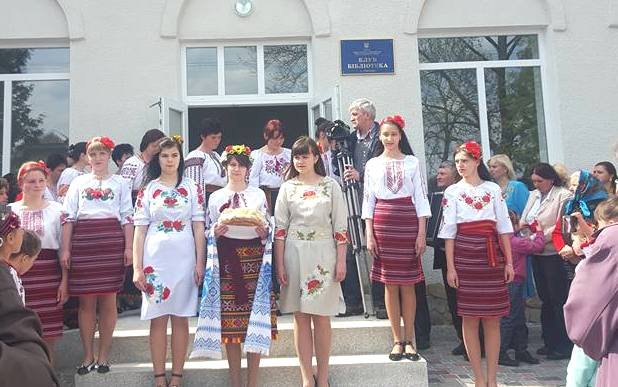 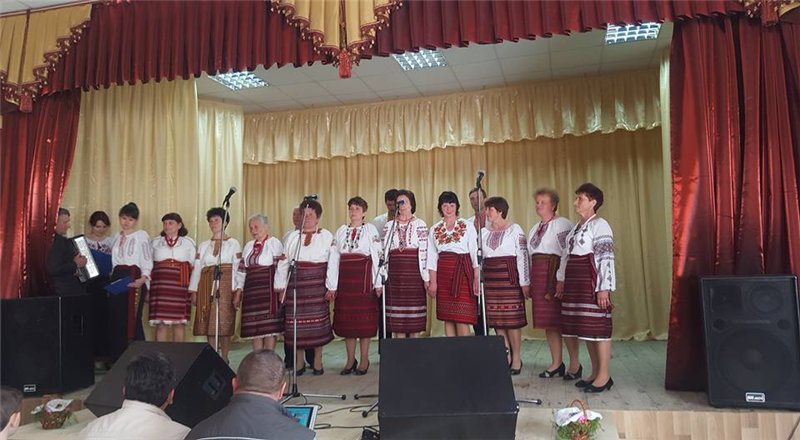 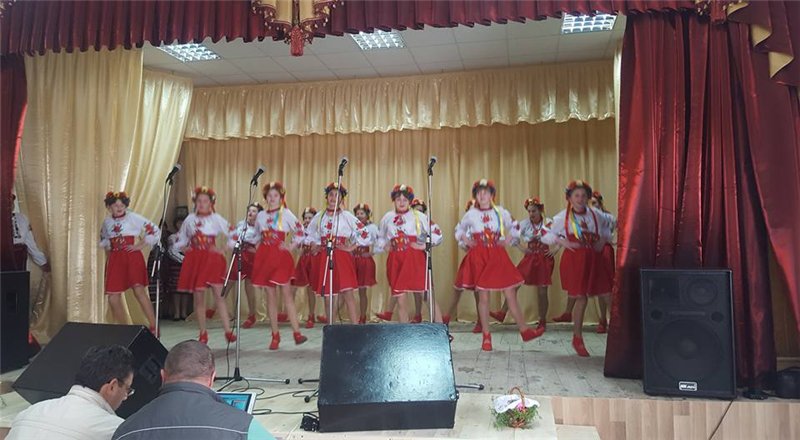 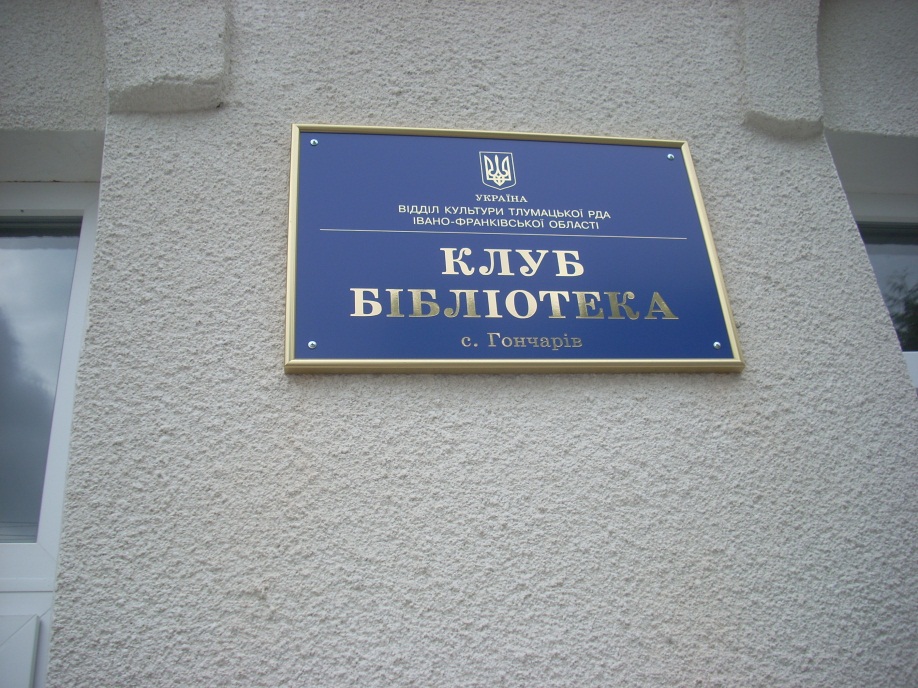 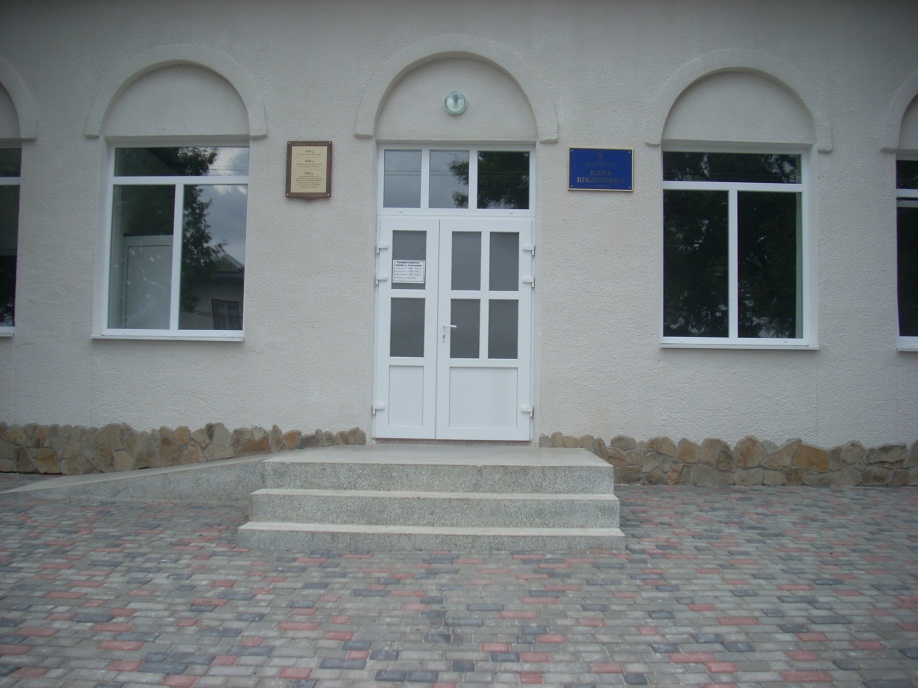 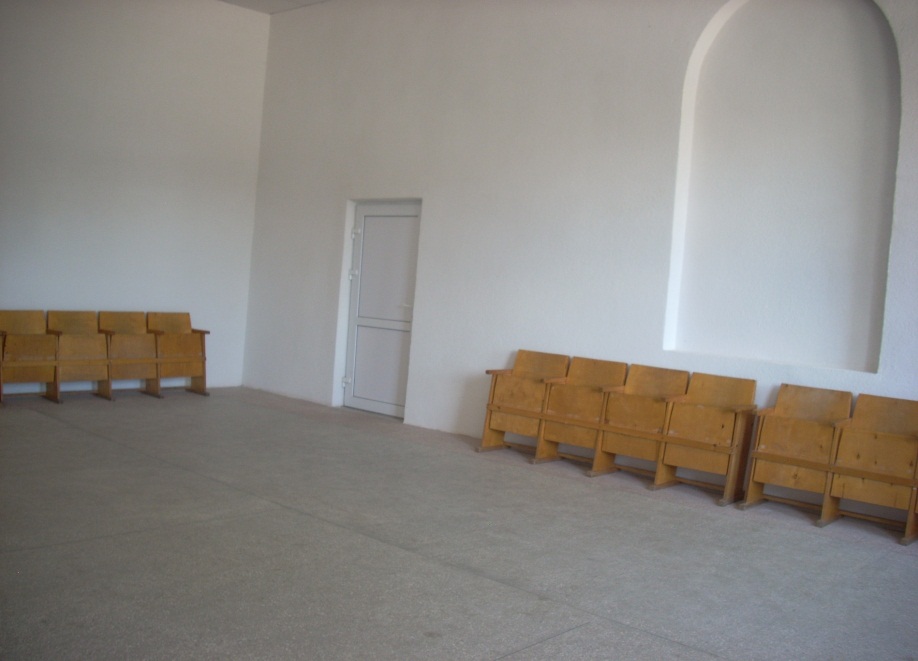 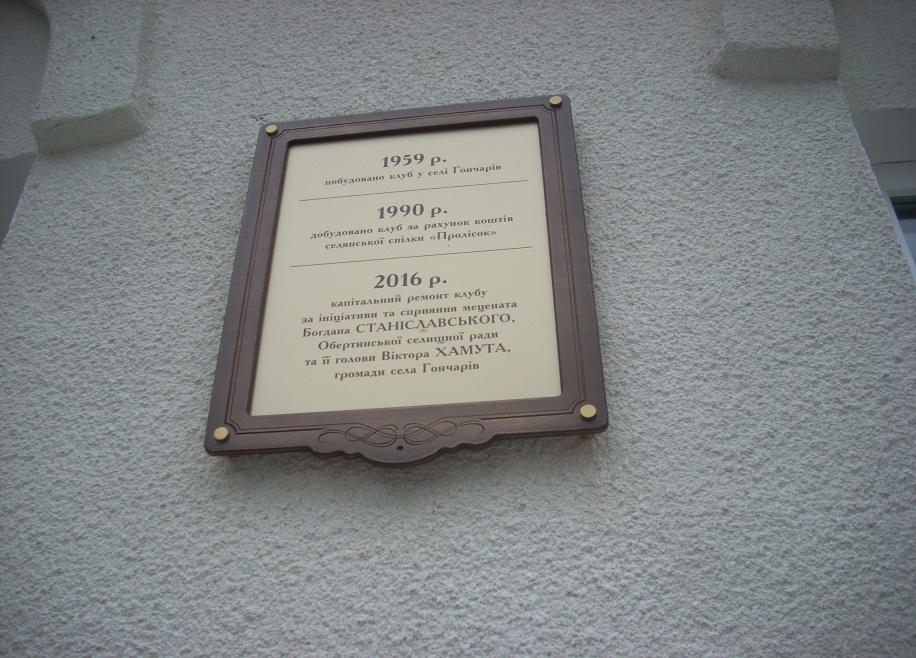 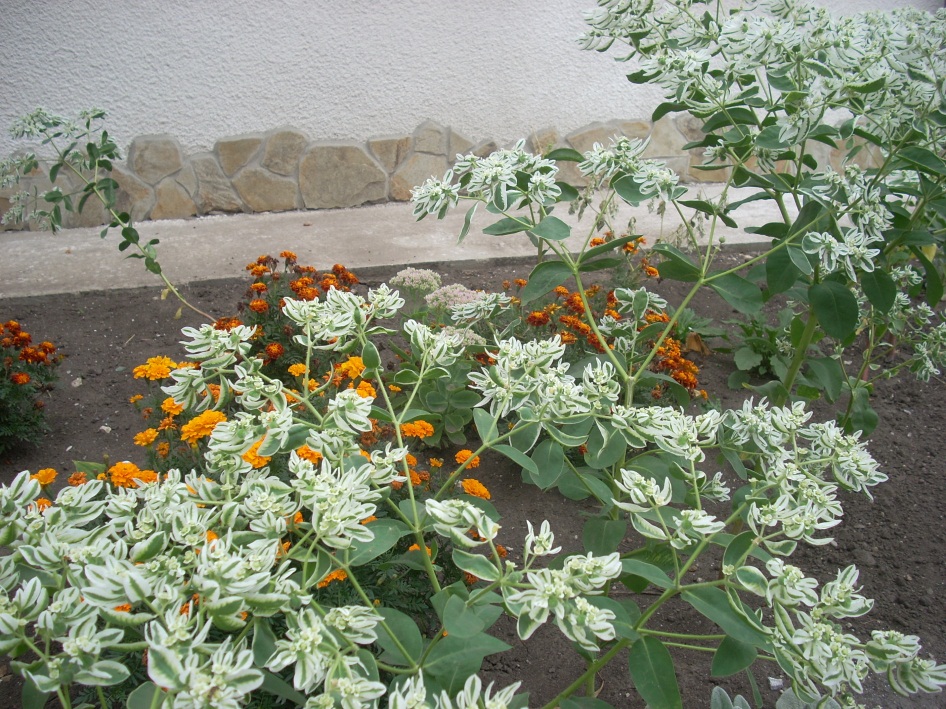 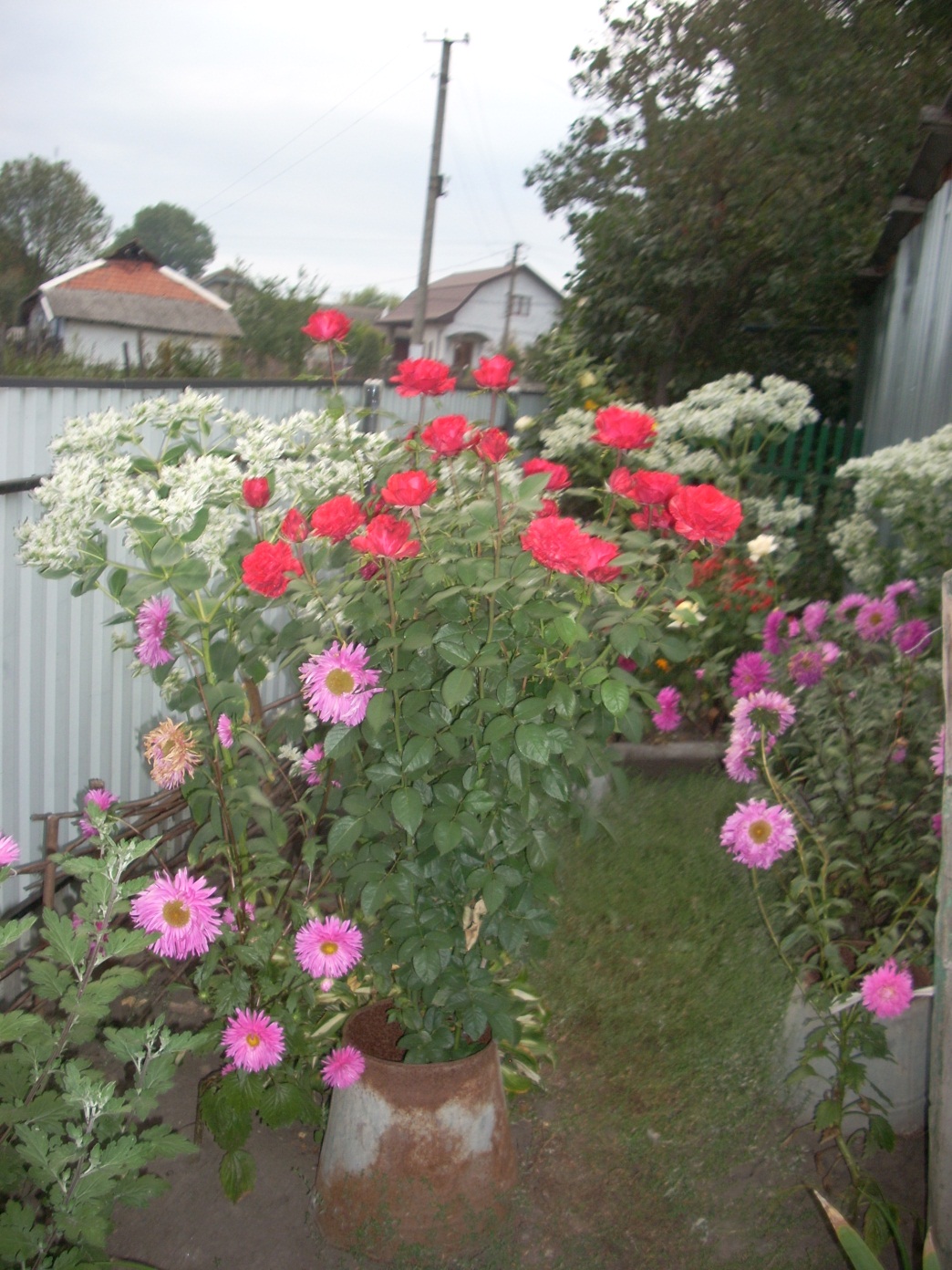 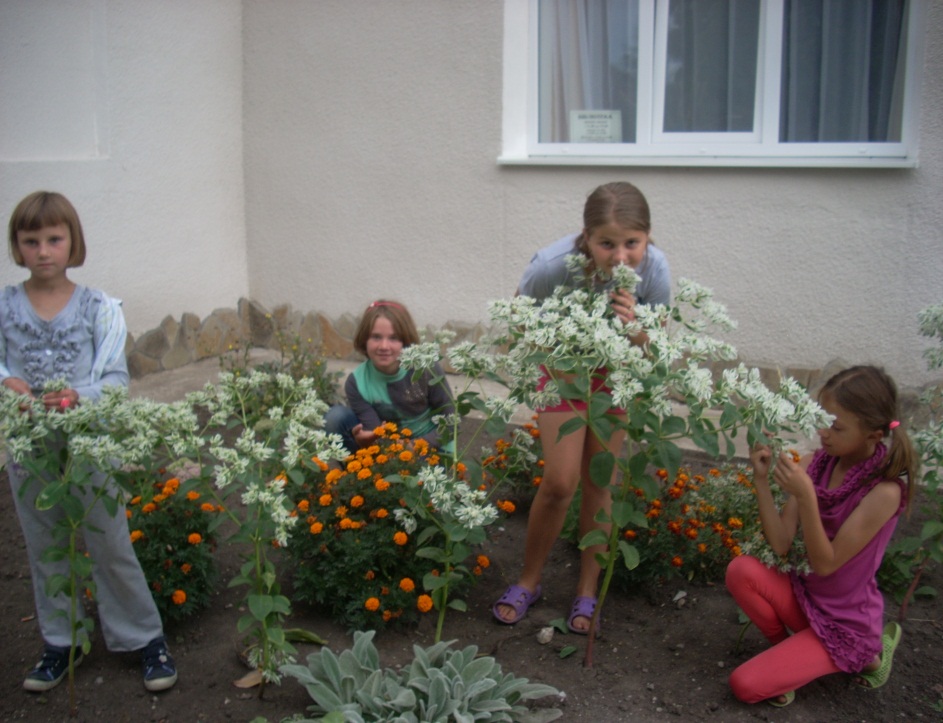 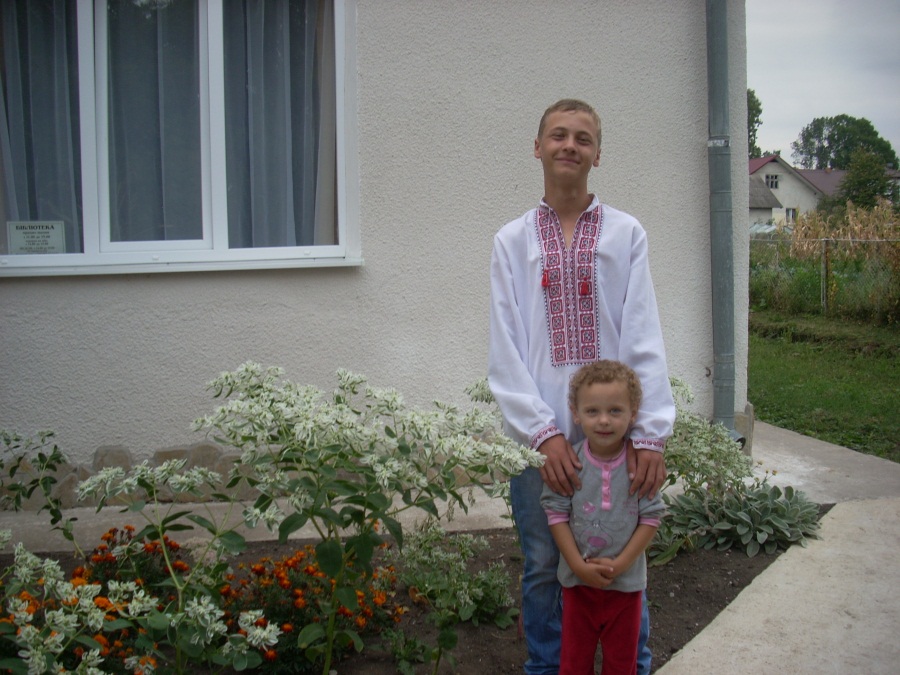 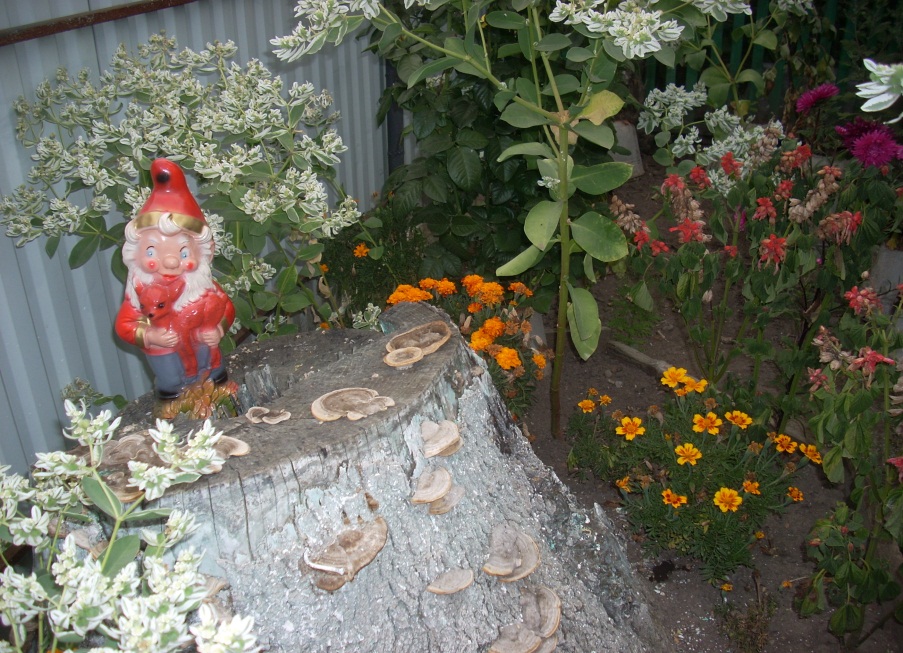 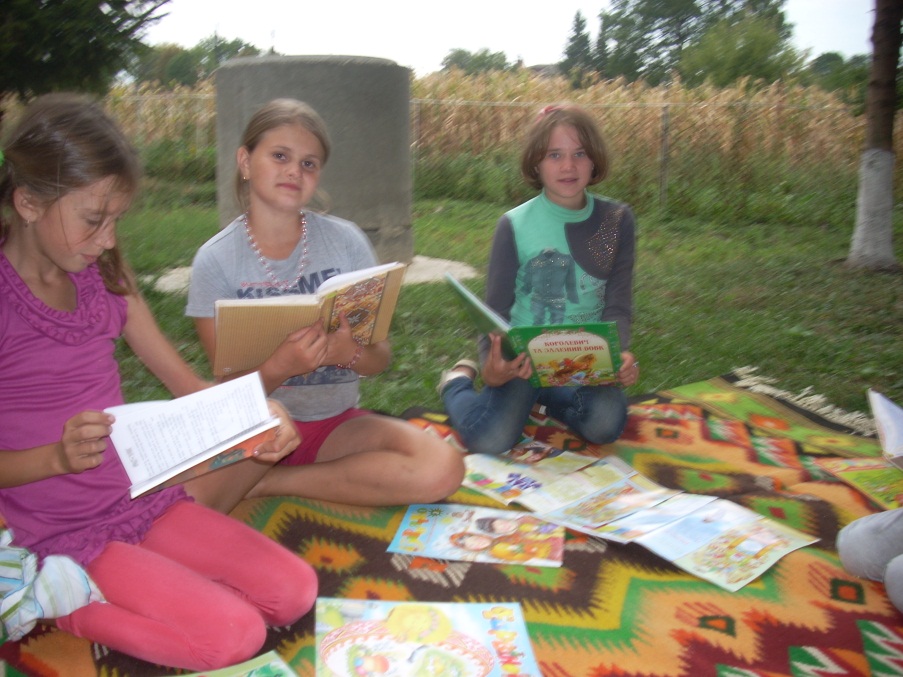 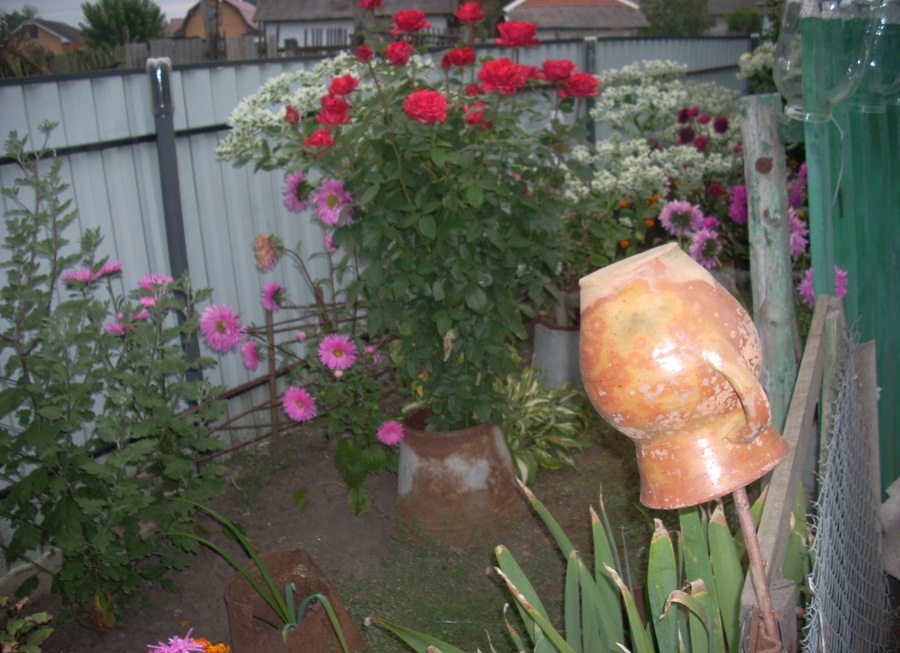 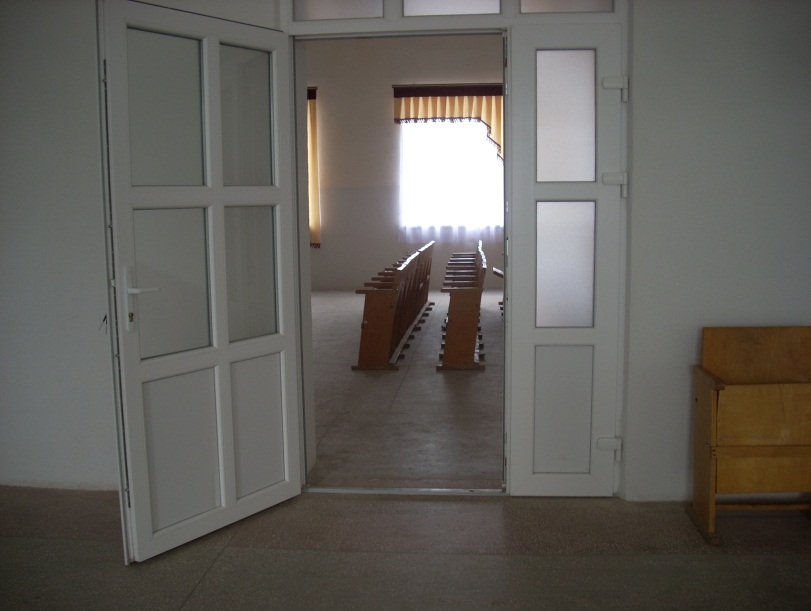 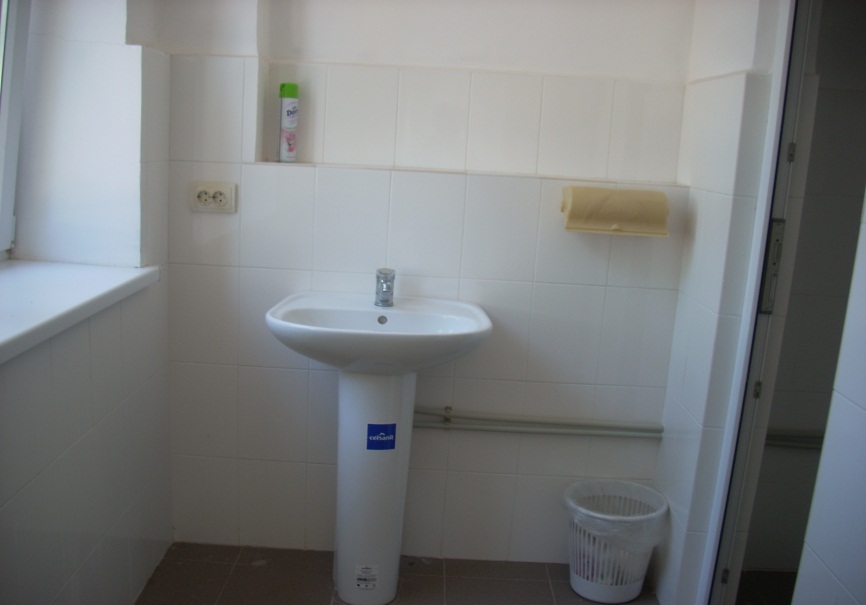 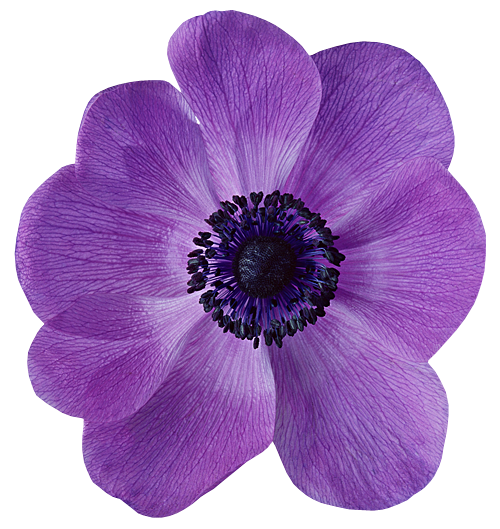 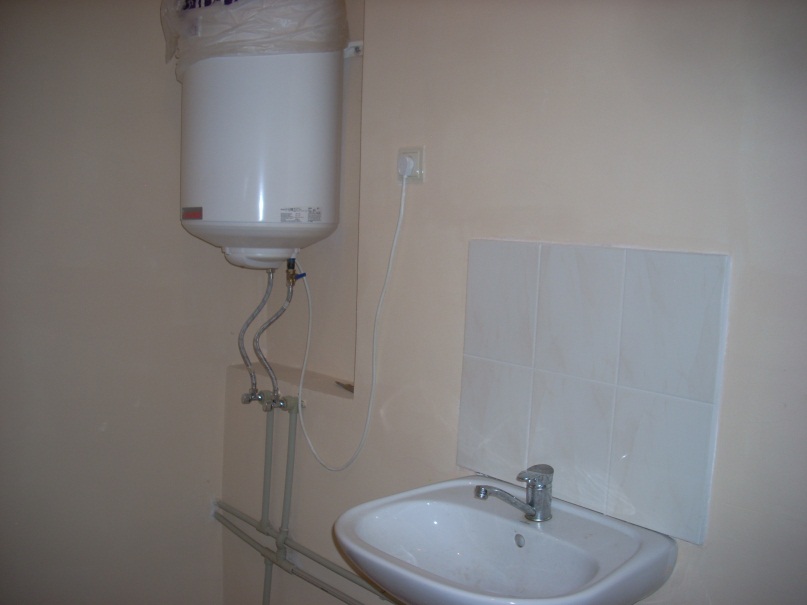 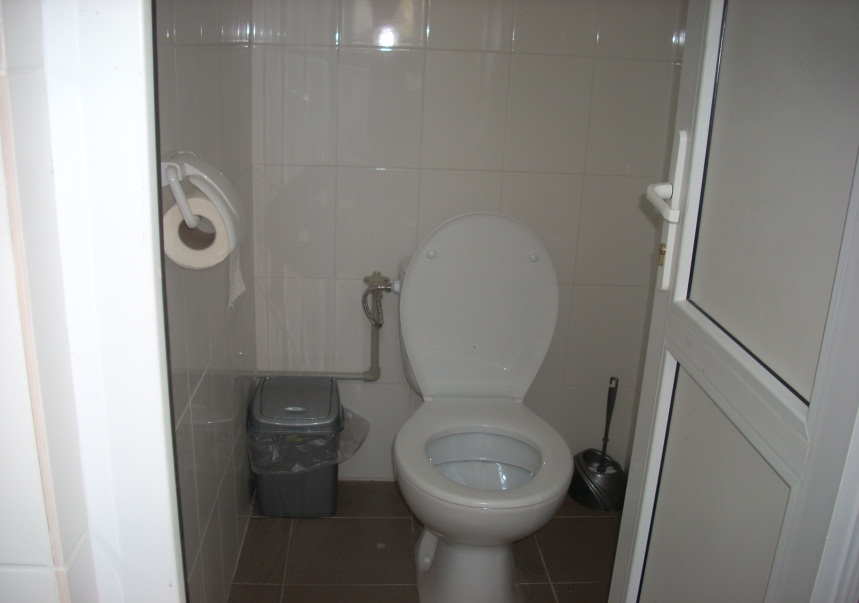 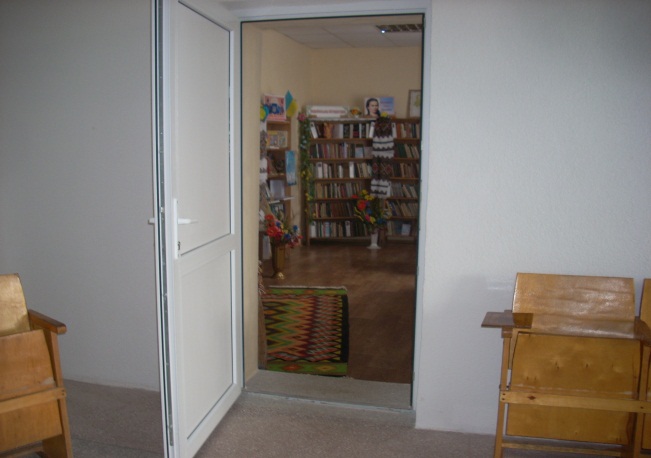 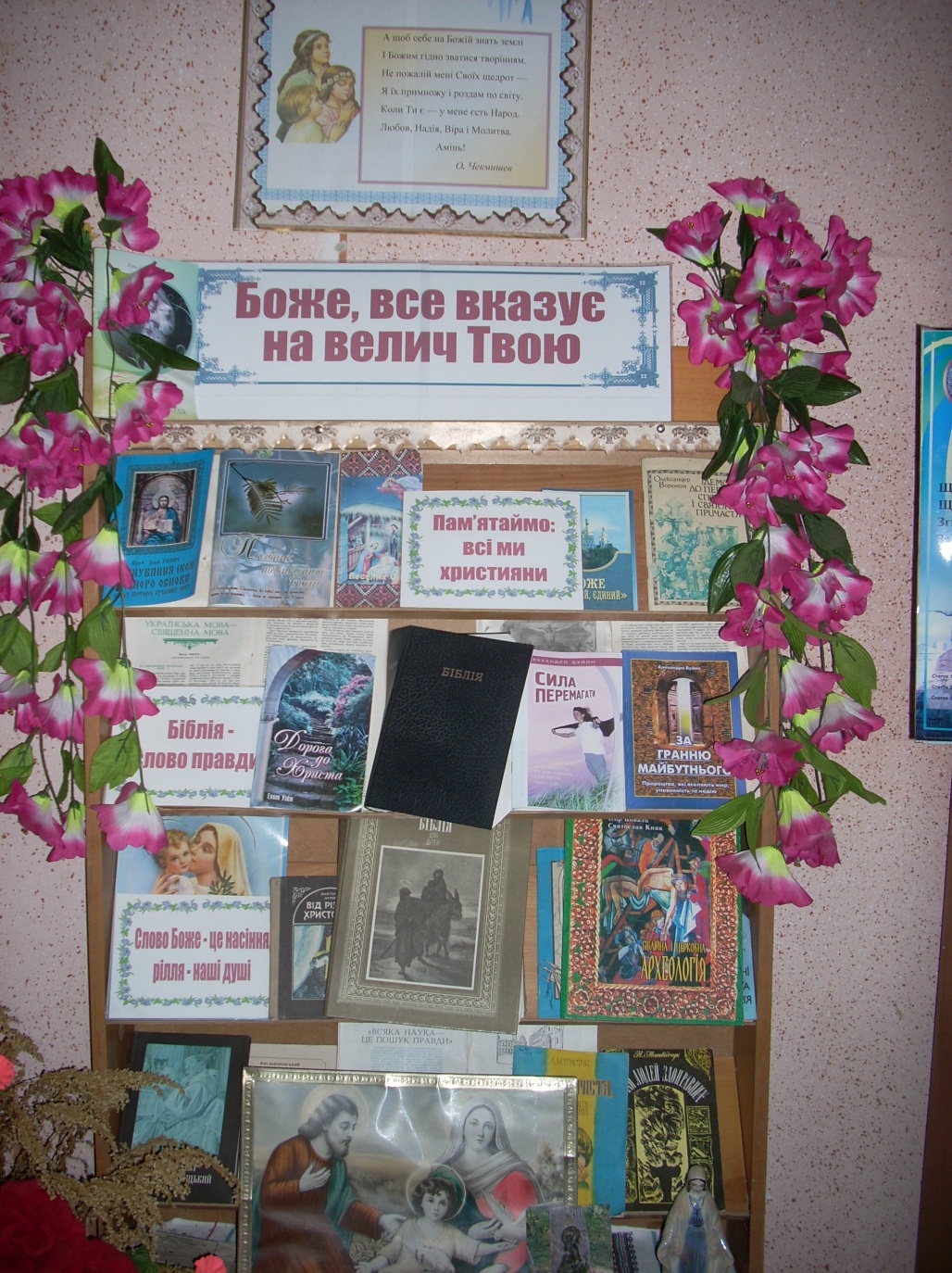 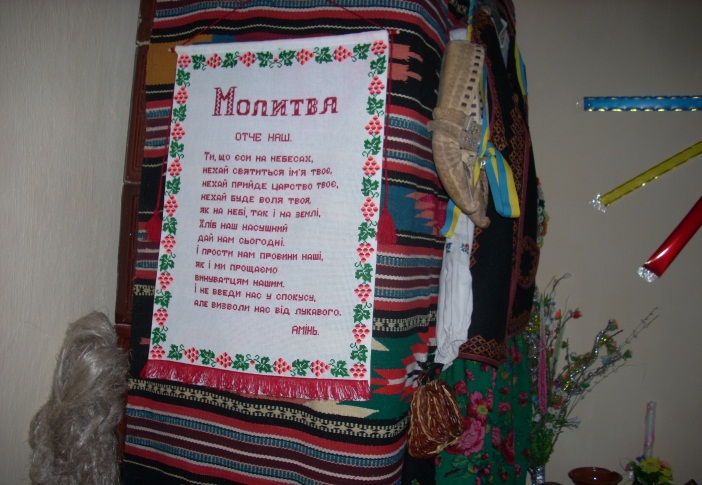 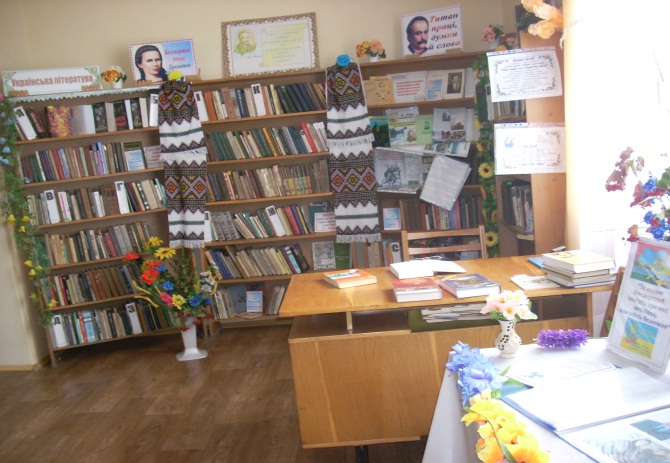 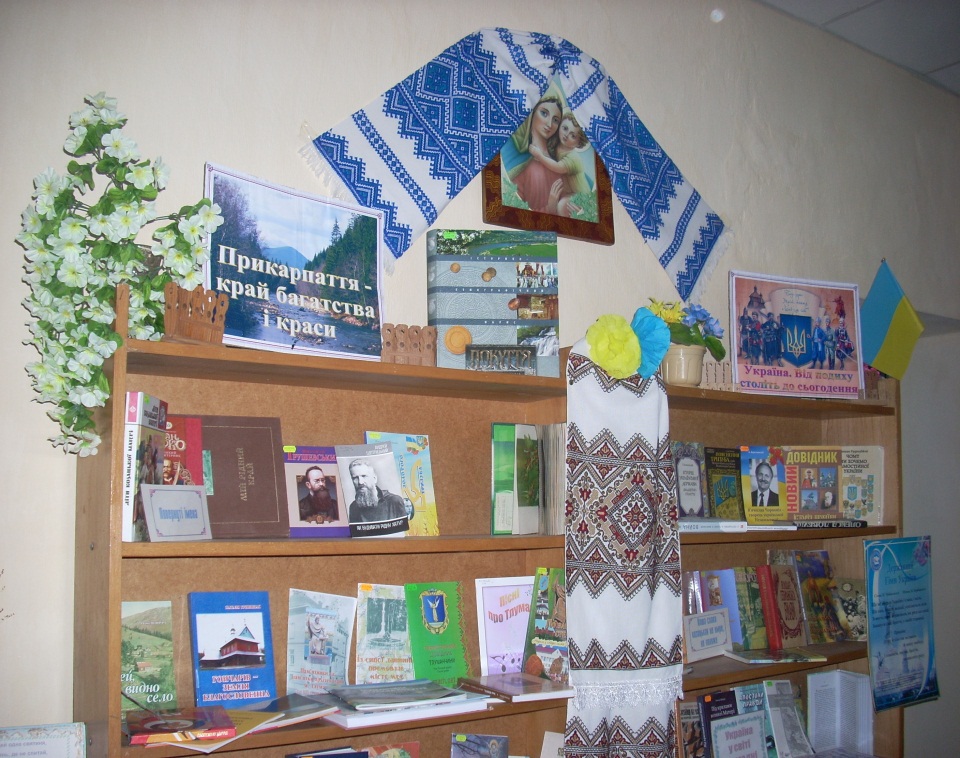 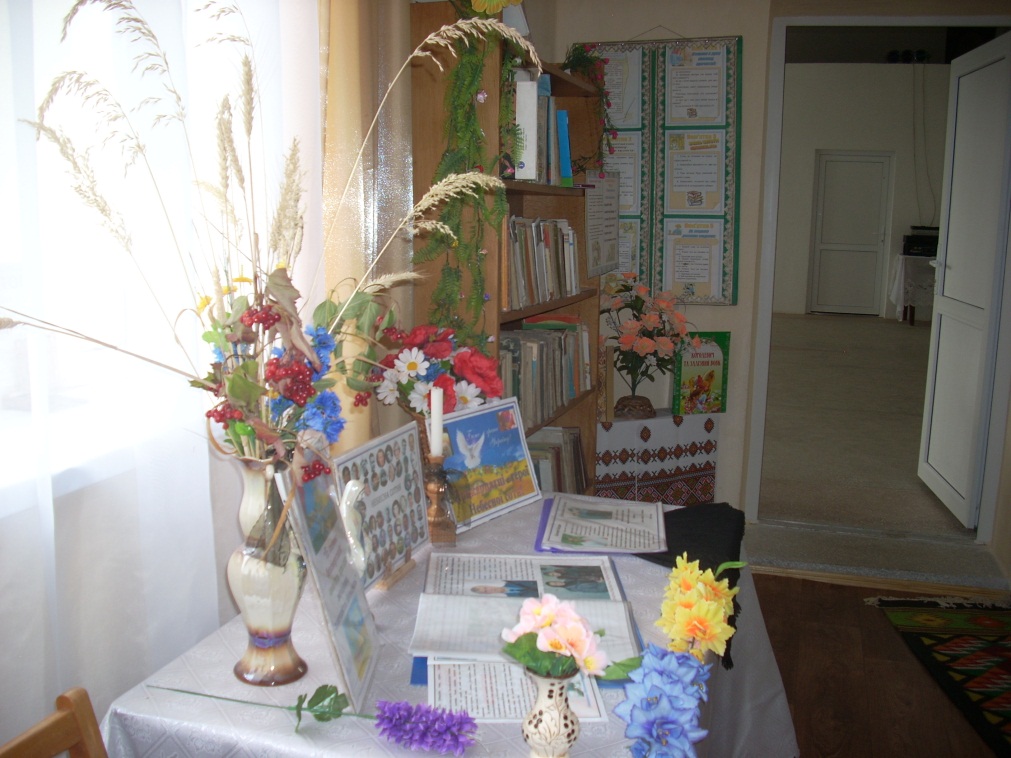 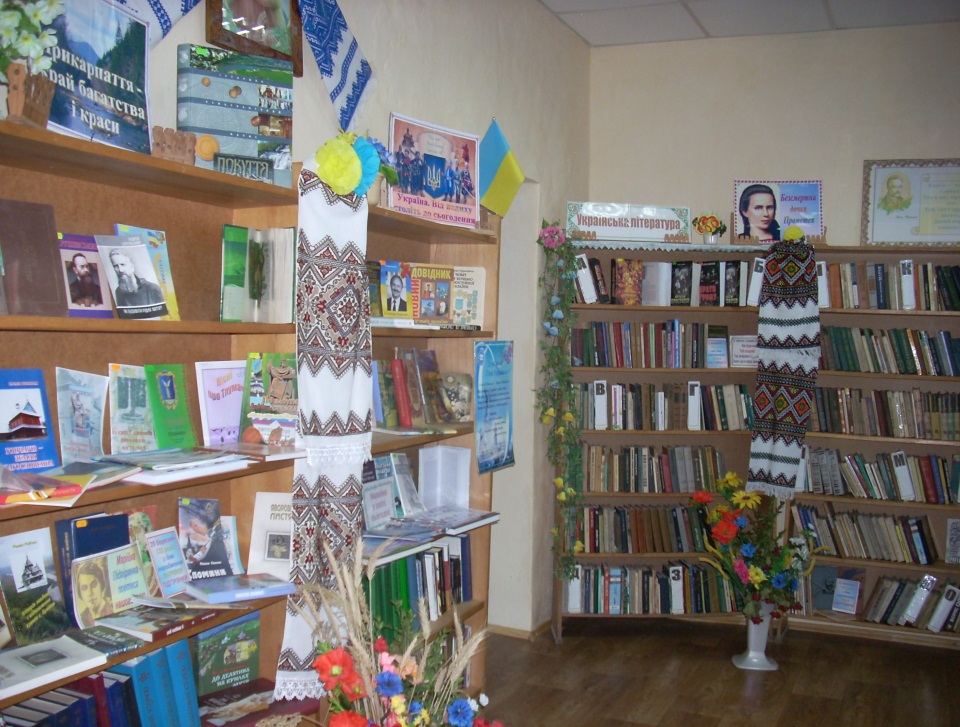 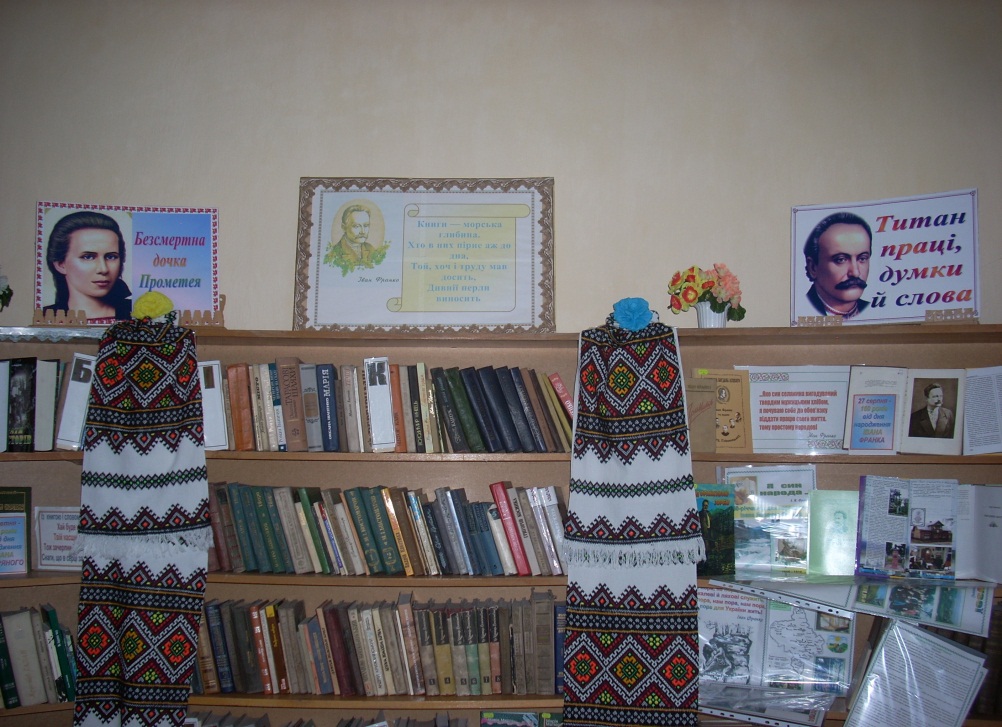 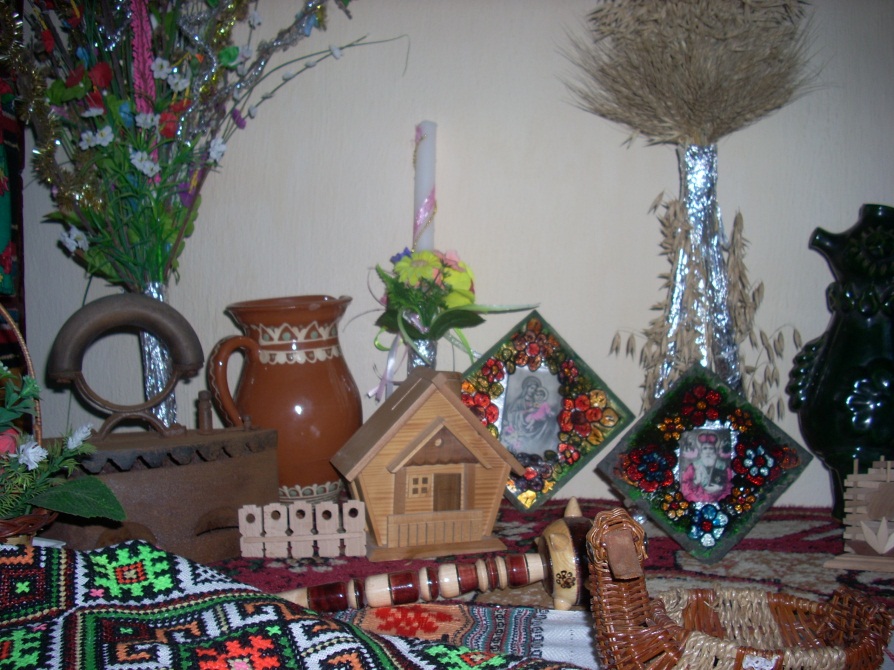 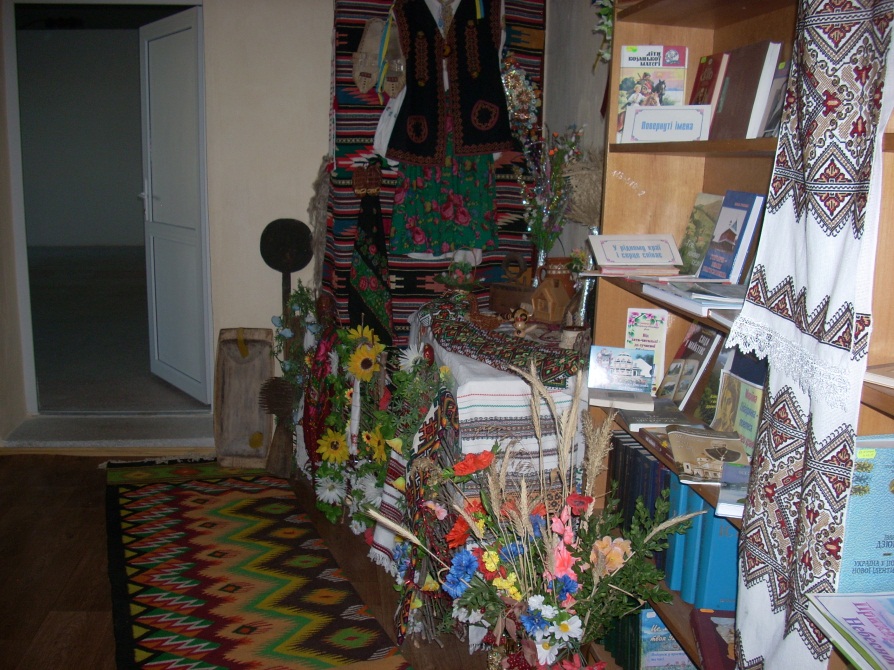 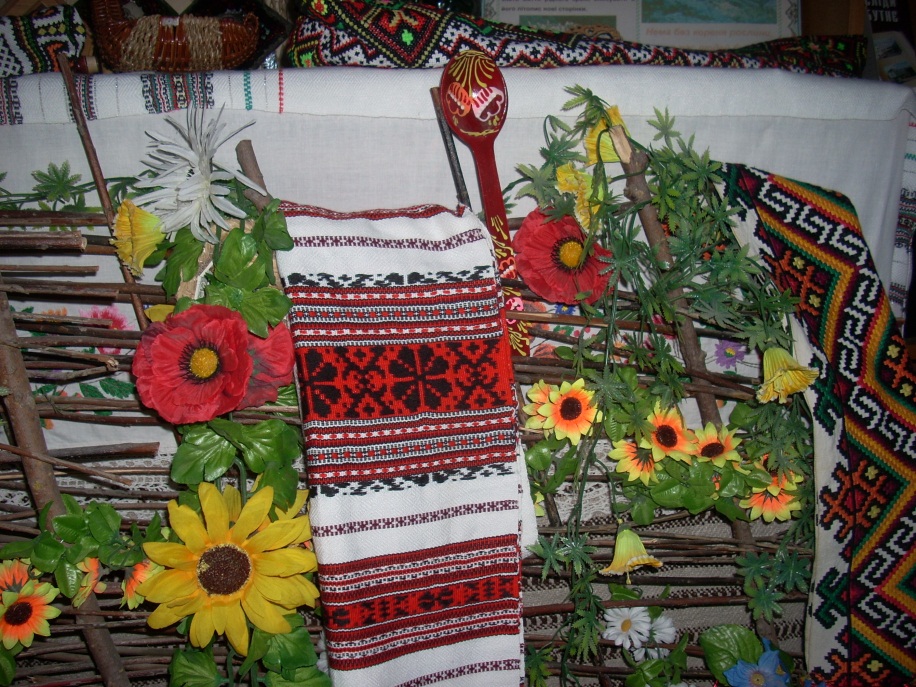 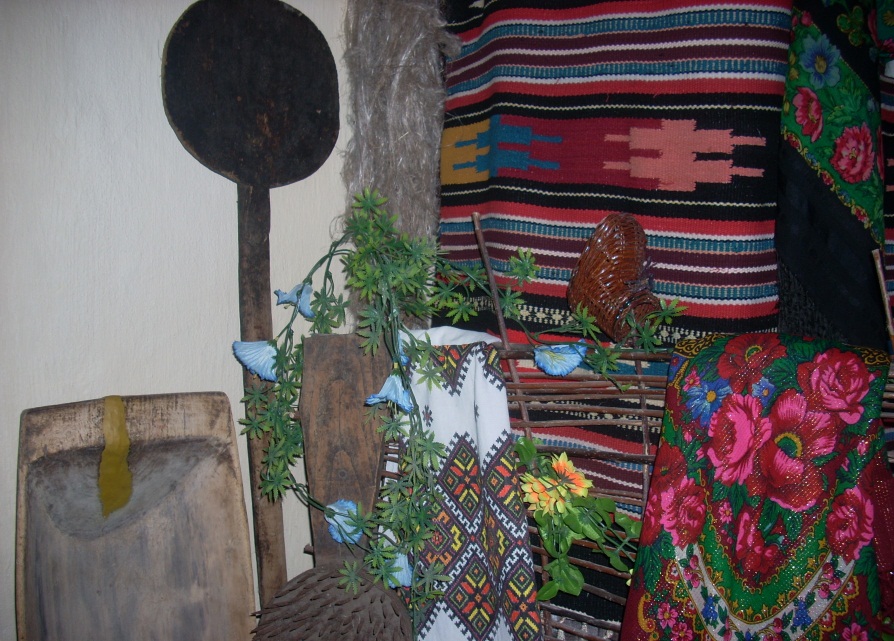 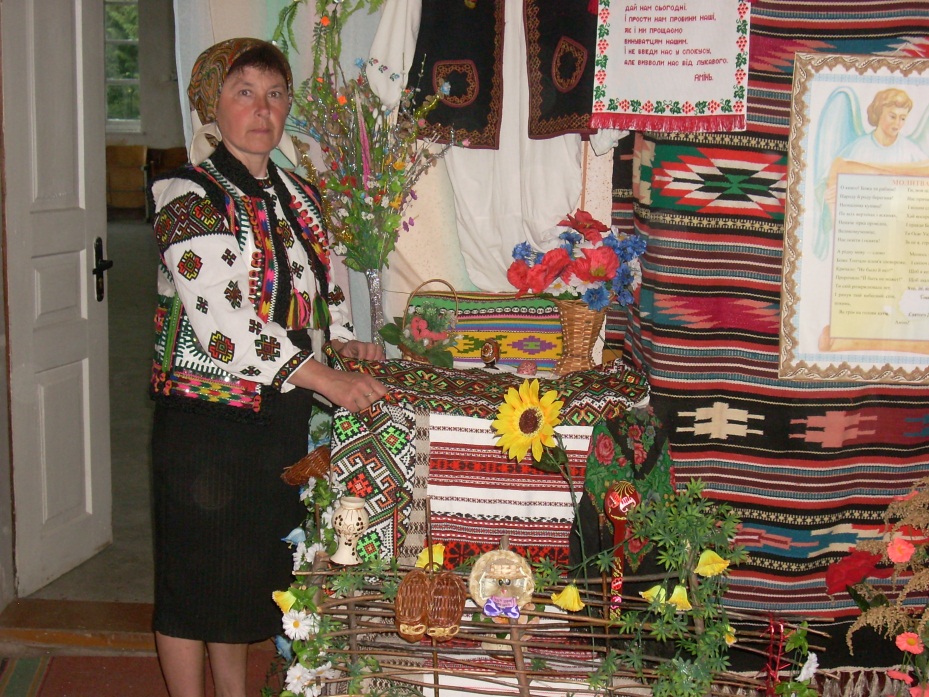 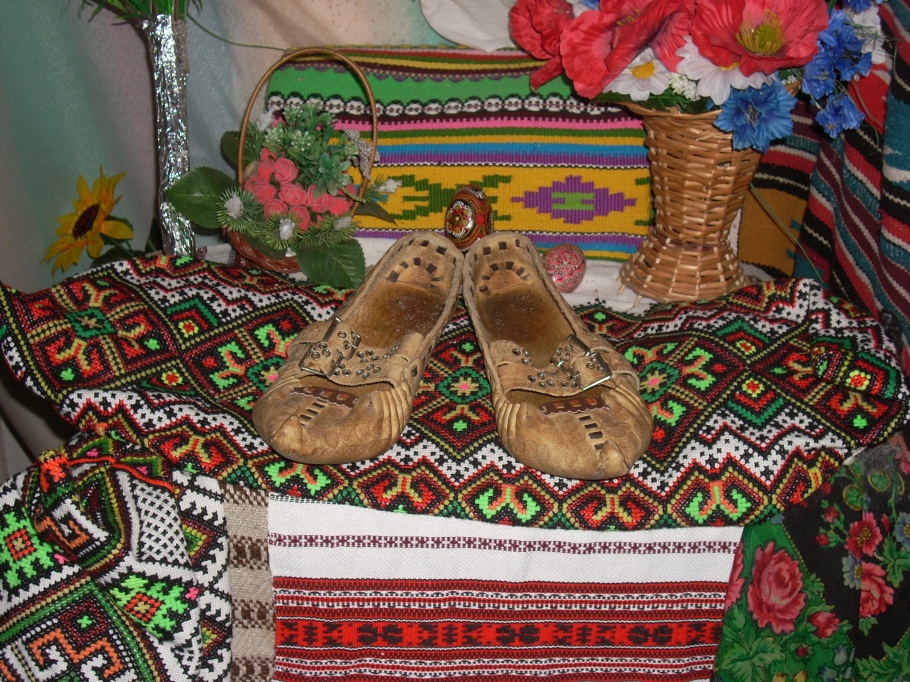 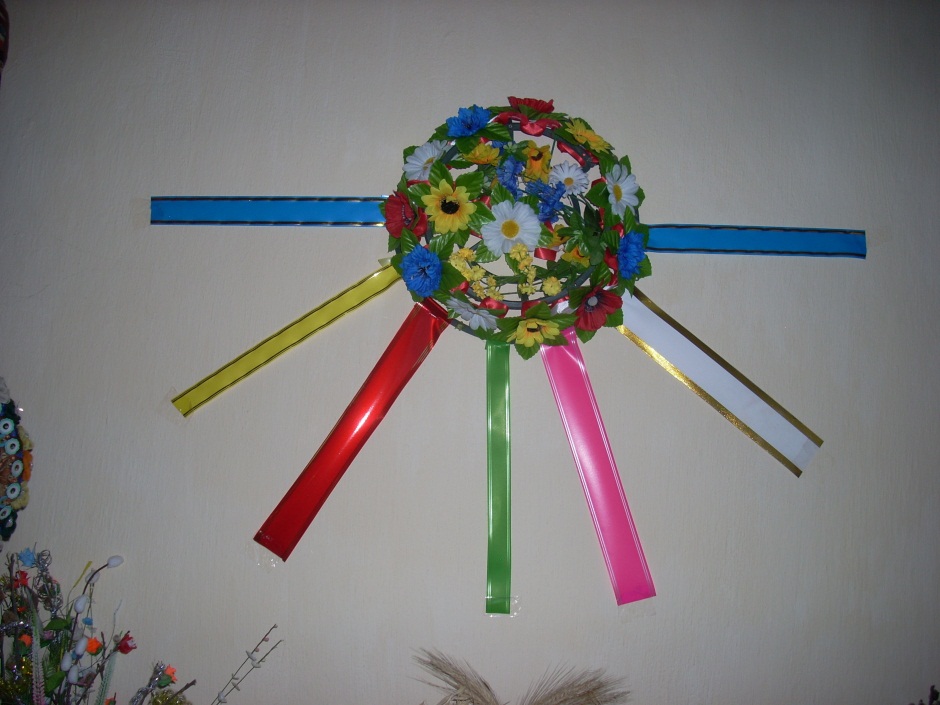 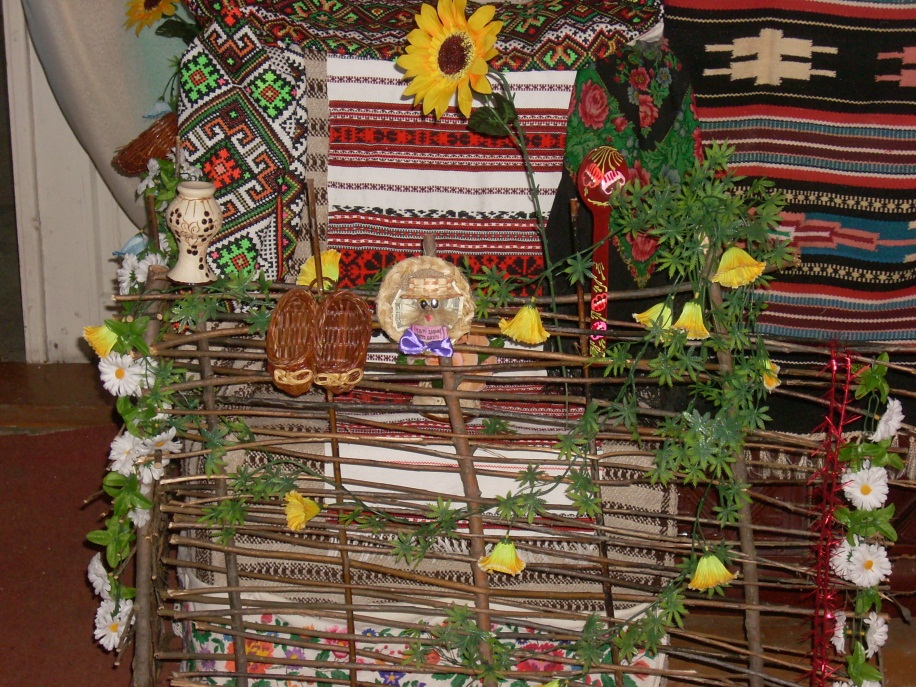 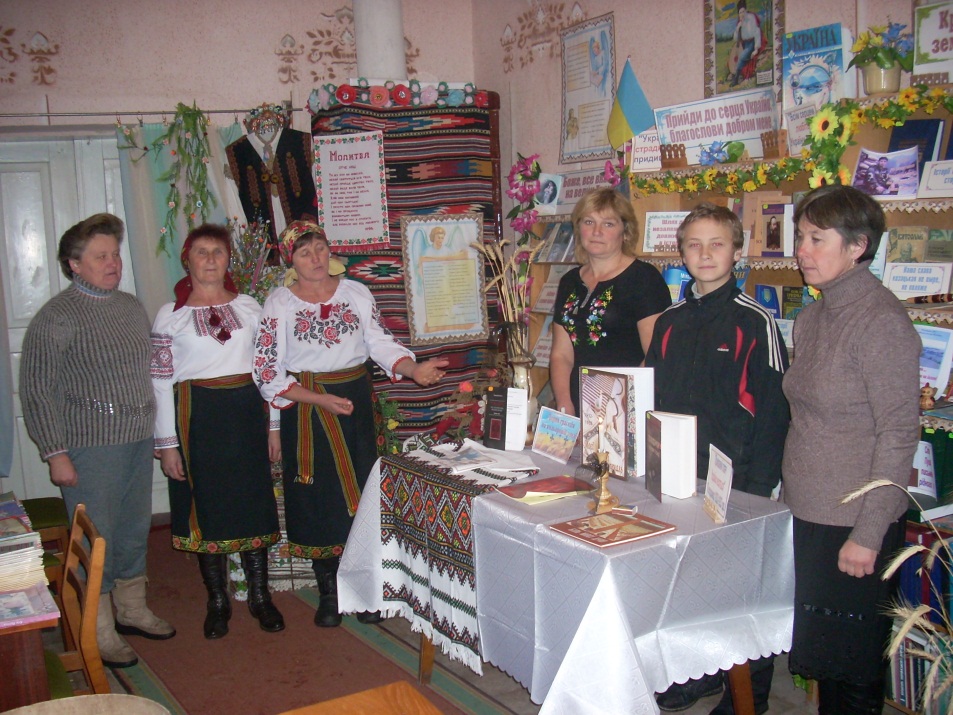 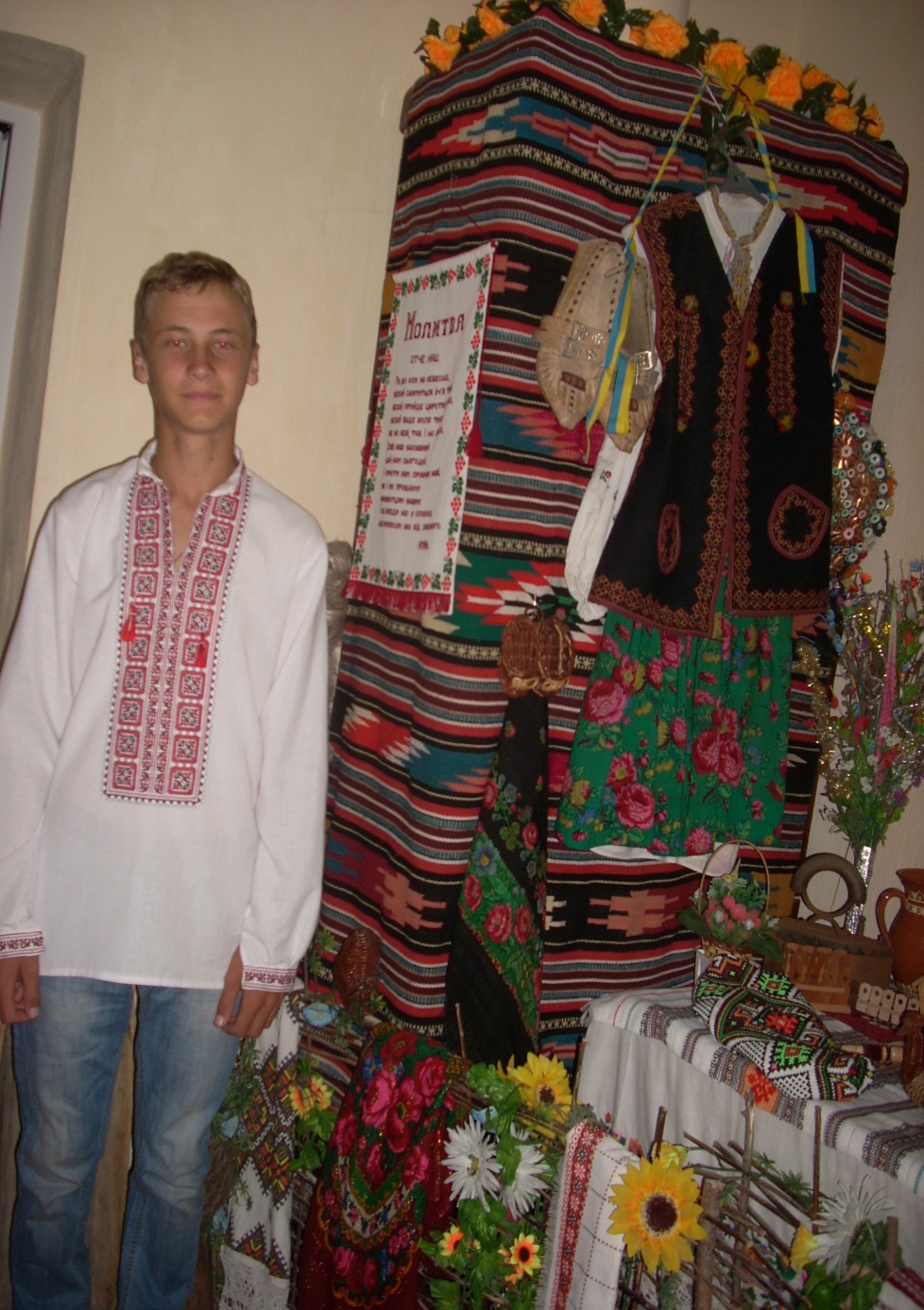 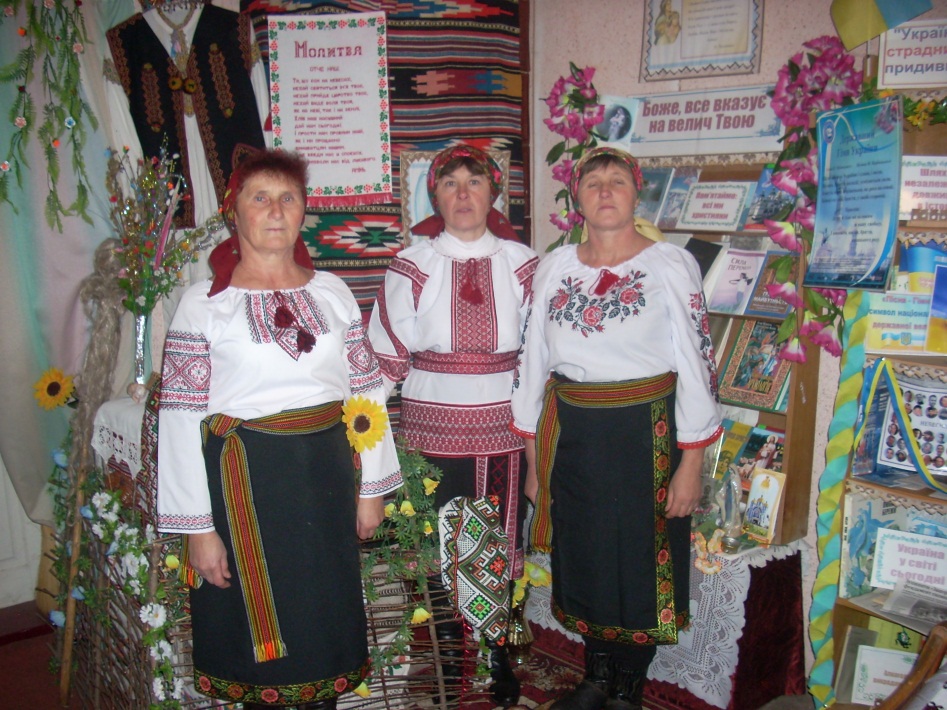 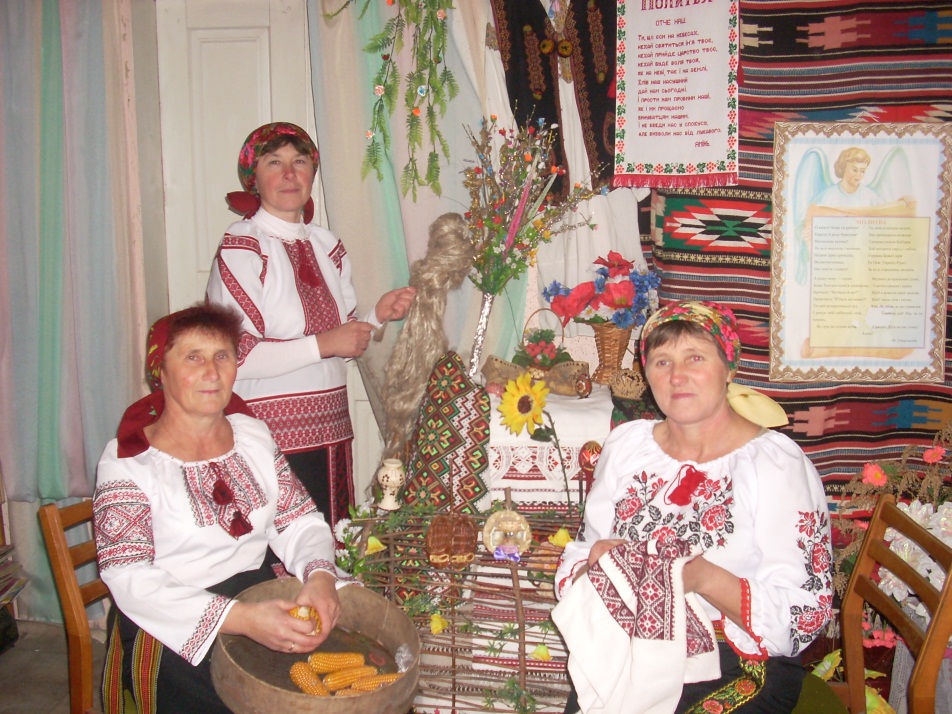 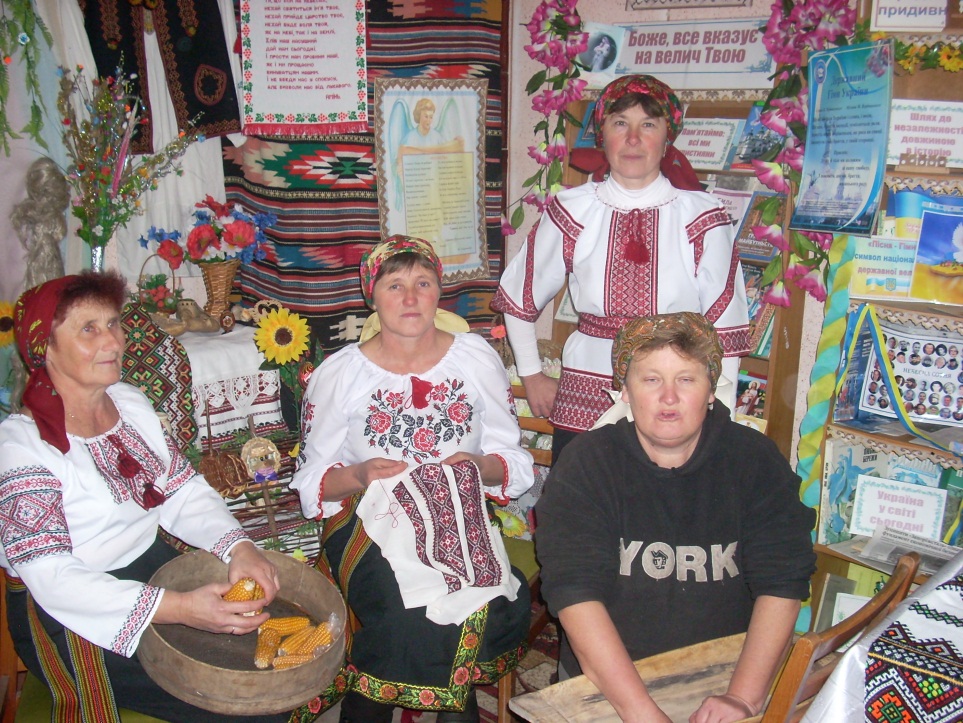 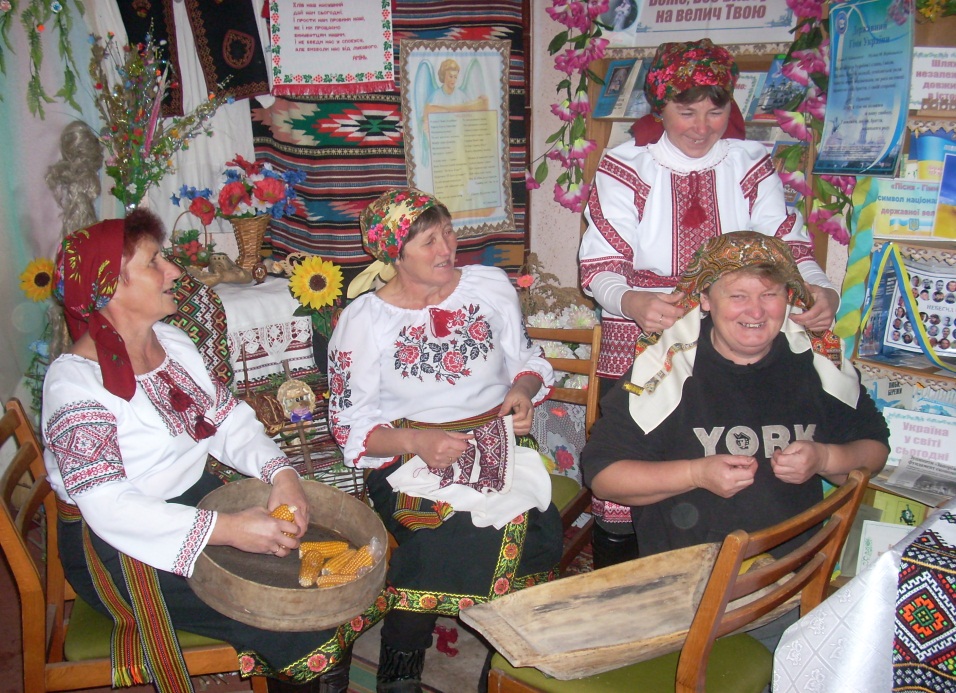 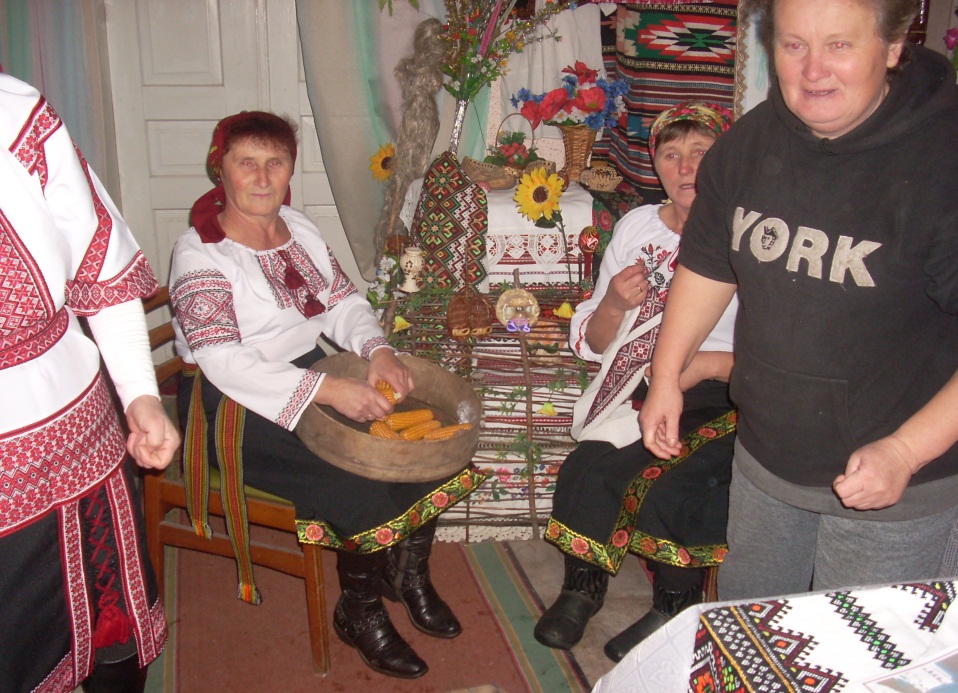 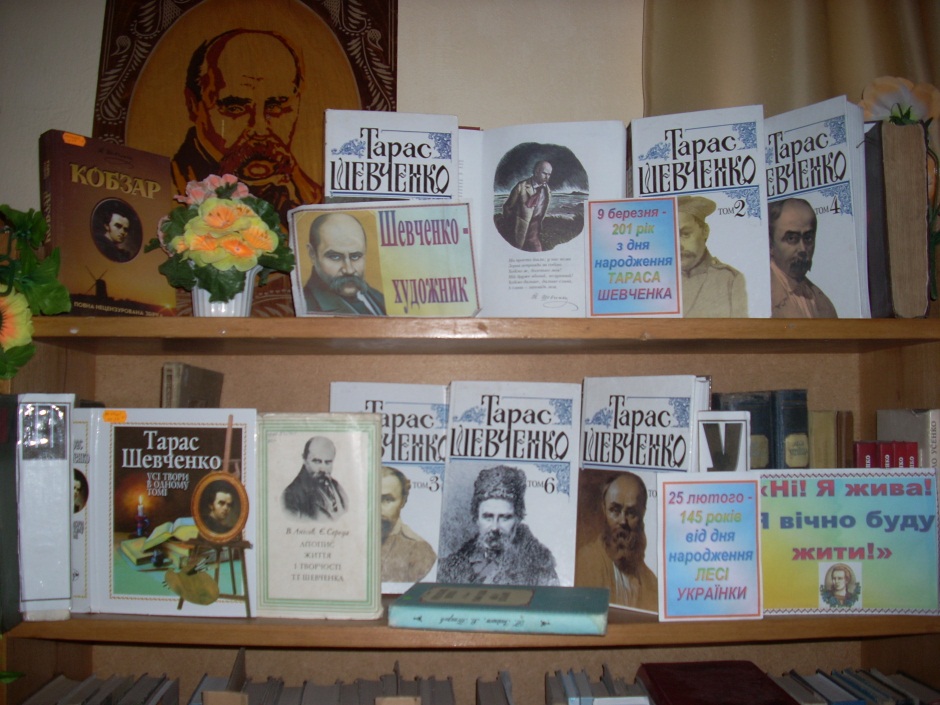 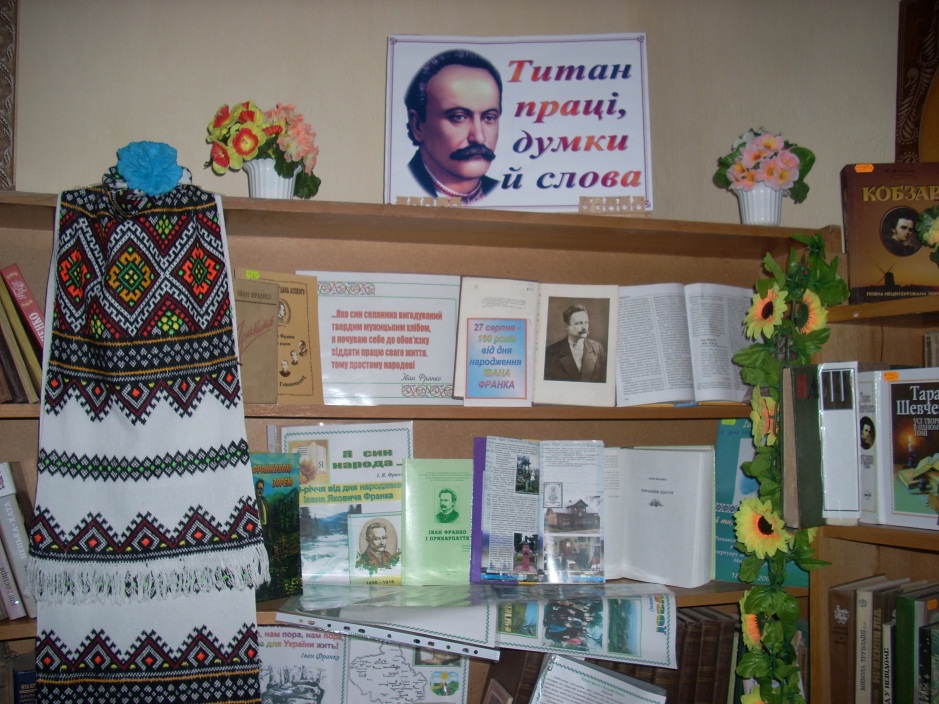 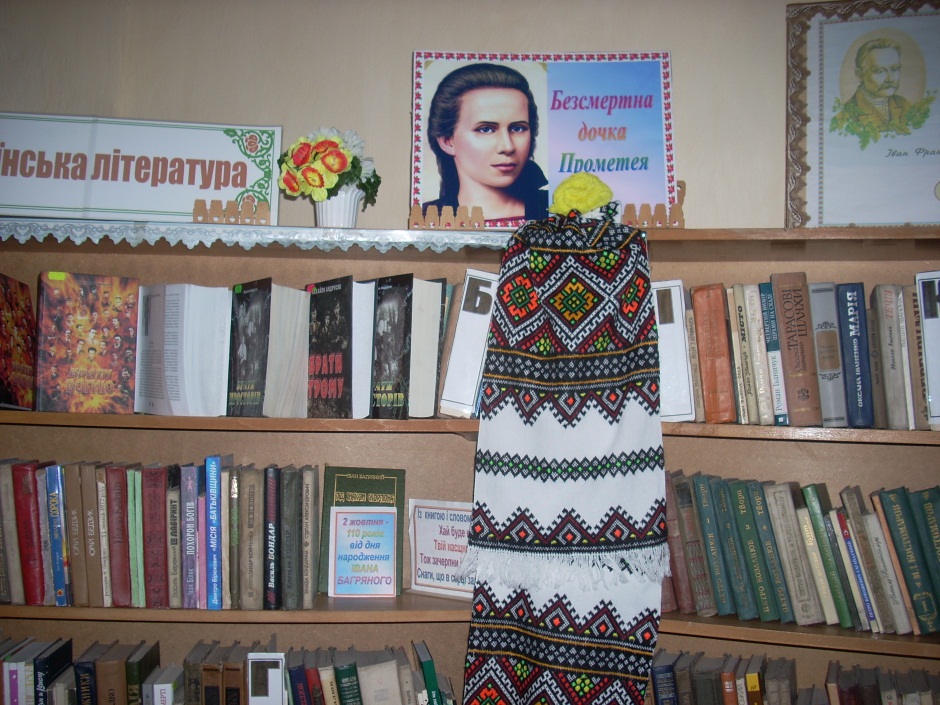 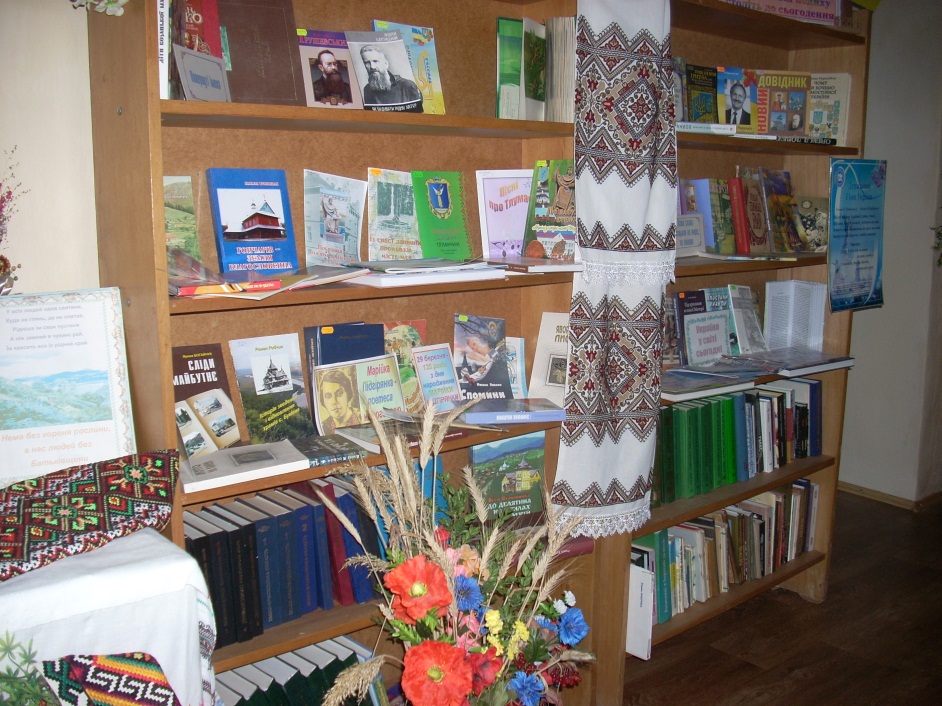 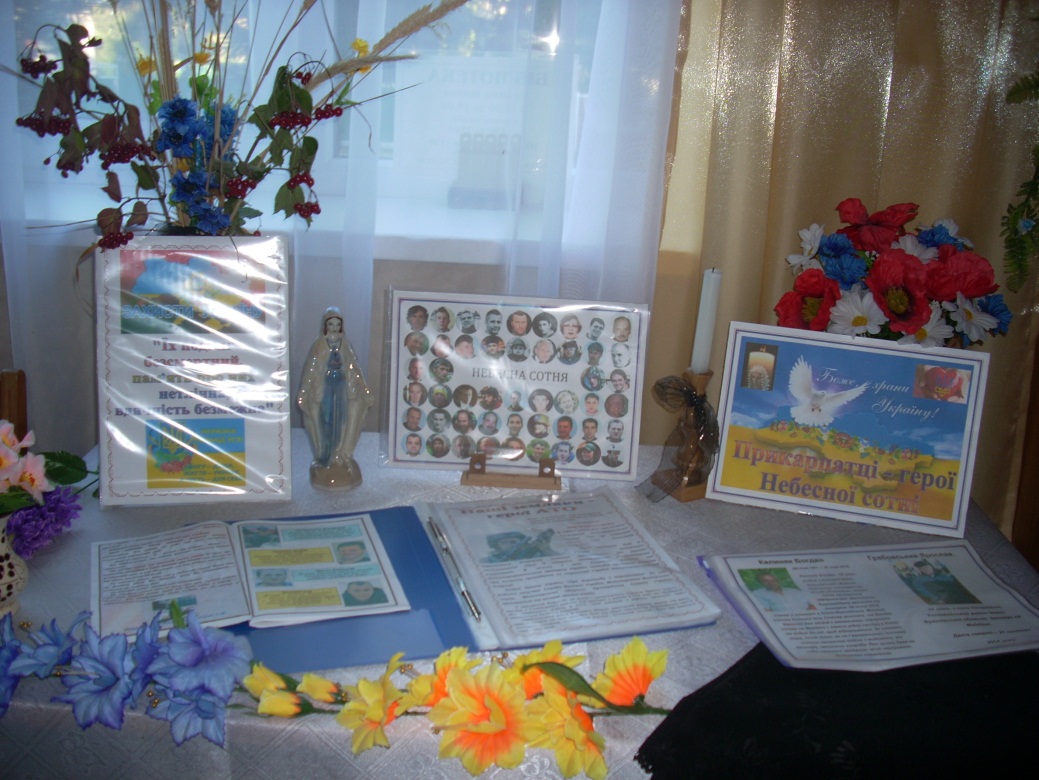 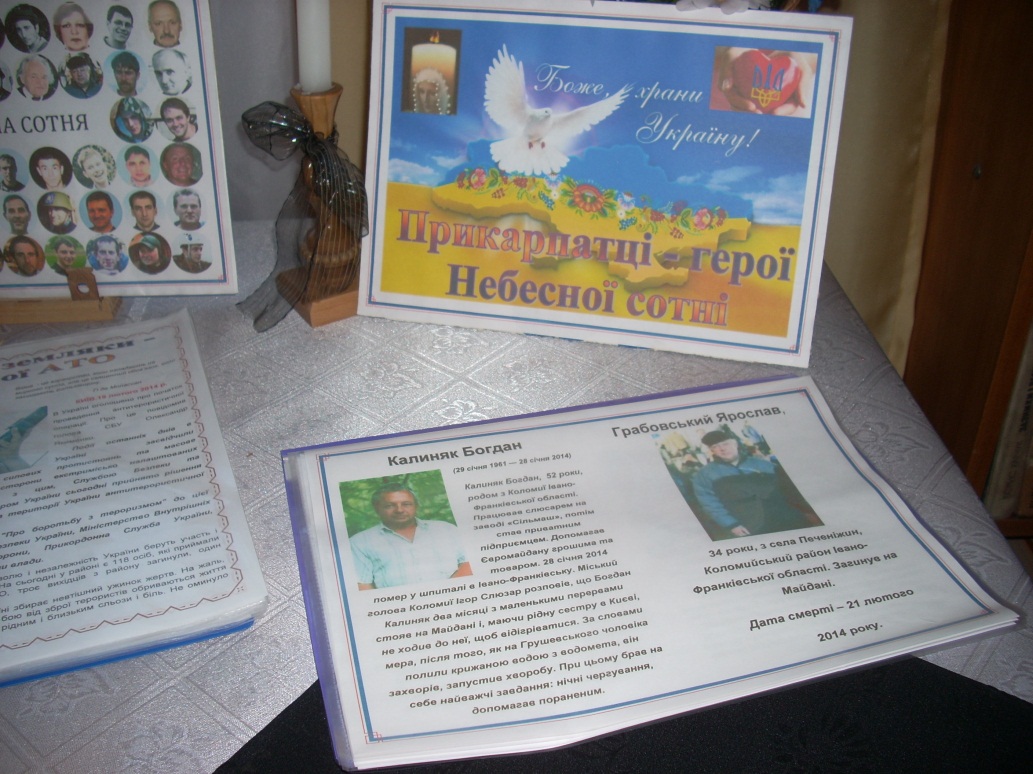 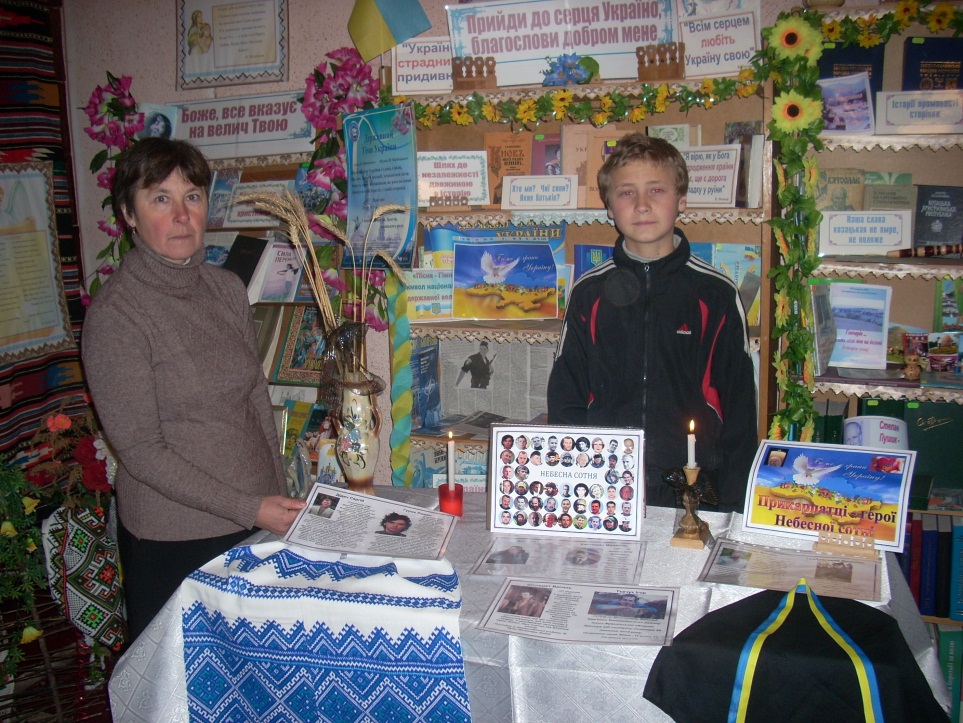 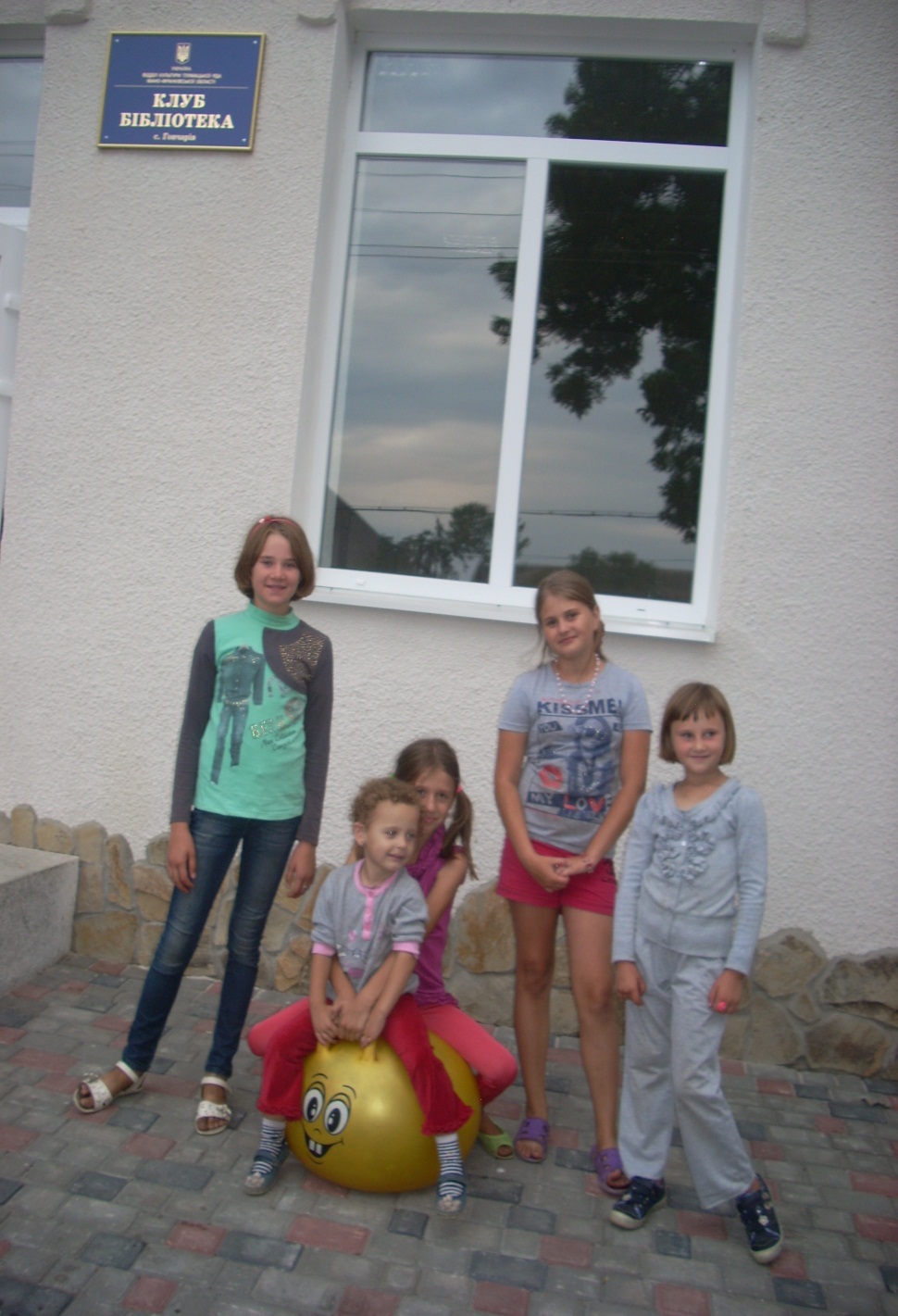 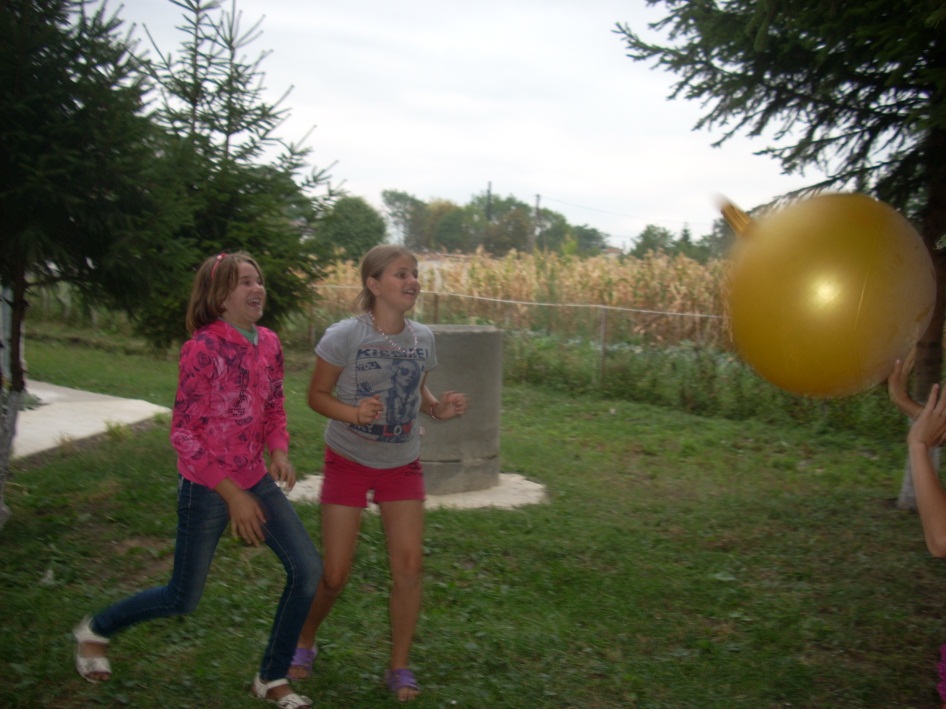 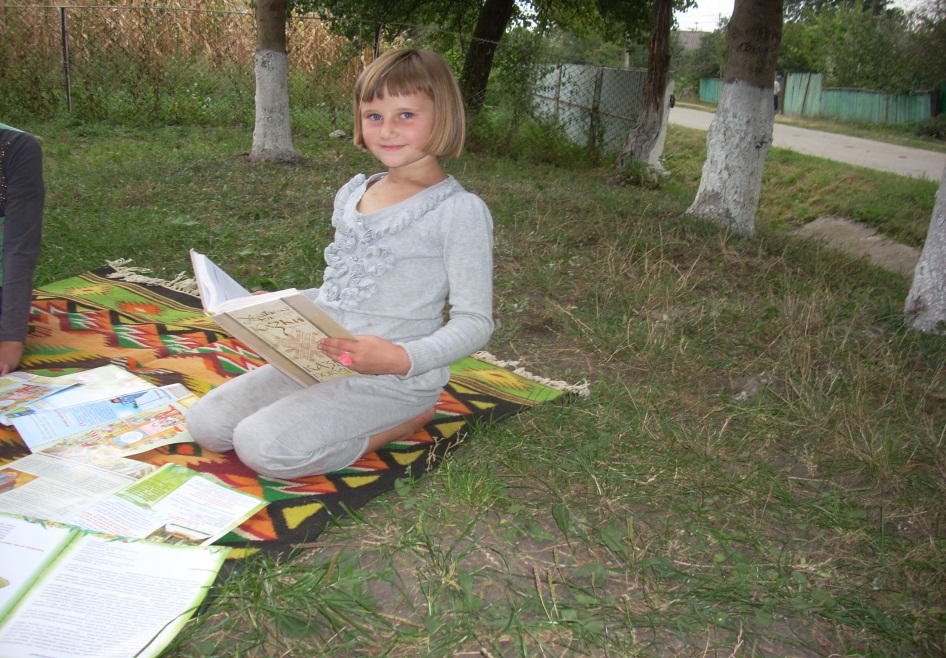 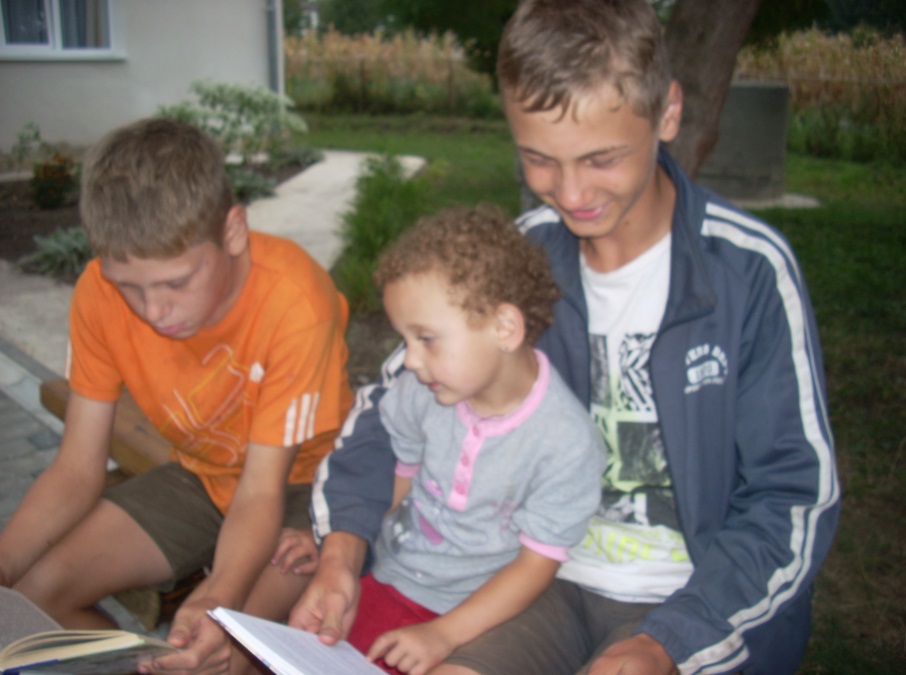 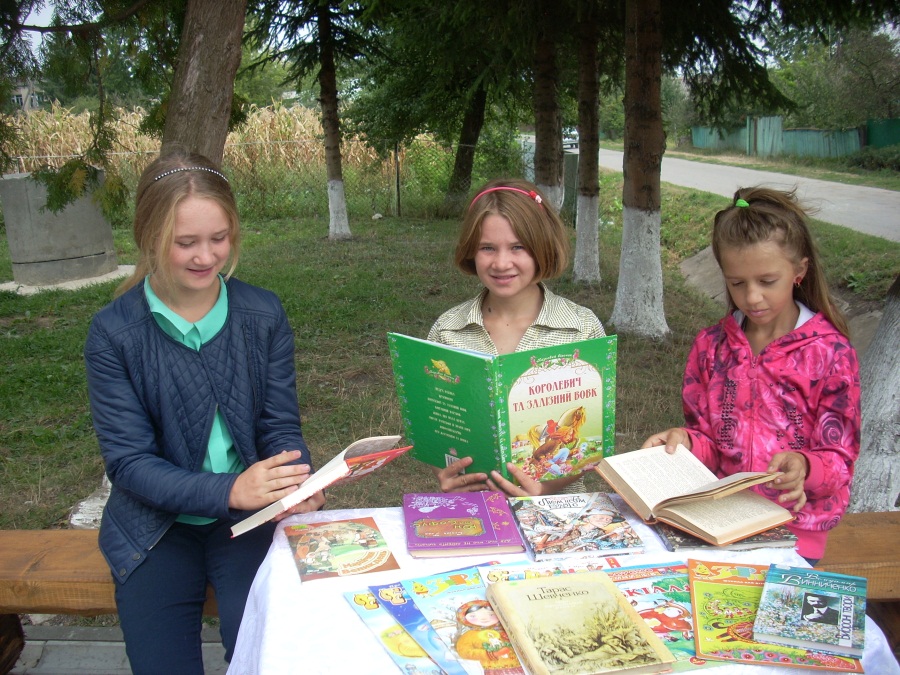 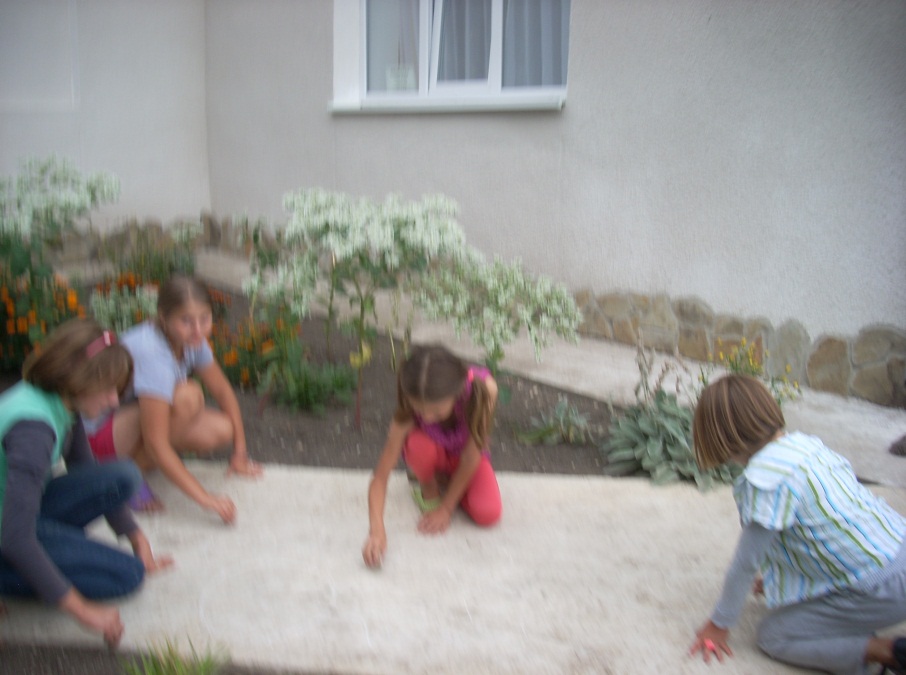 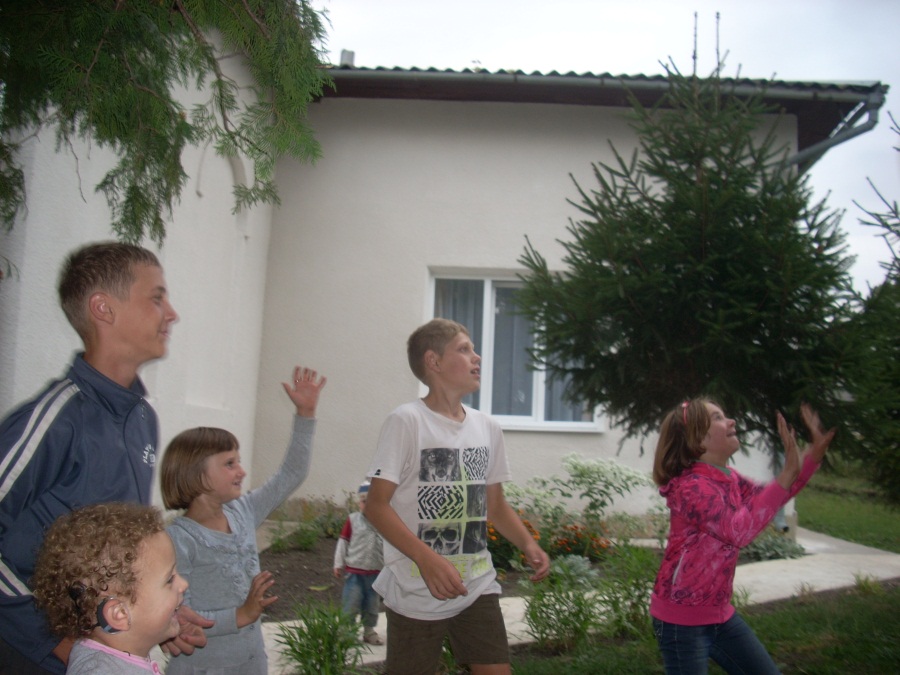 Запрошуємо відвідати
бібліотеку.
Не пошкодуєте!!! ☺